Project 65: Quenching and Partitioning of Ti-6Al-4V and Novel Heat Treatments of β-Ti Alloys to Design Microstructures and Properties
Semi-annual Fall Meeting
September 2023
Student: Valava Sambandam Rani (Mines)
Faculty: Dr. Amy Clarke (Mines)
Industrial Mentors: ATI, Benjamin Ellyson (LLNL)
Project 65: Quenching and Partitioning of Ti-6Al-4V and Novel Heat Treatments of β-Ti Alloys to Design Microstructures and Properties
Student: Valava Sambandam Rani (Mines)
Advisor(s): Amy Clarke (Mines)
Project Duration
PhD: August 2021 to August 2025
Problem: To enhance the mechanical properties of Ti-6Al-4V and novel β-Ti alloys through heat treatments.
Objective: Develop an in-depth understanding about the effect of heat treatments on the microstructures and mechanical properties of Ti-6Al-4V and novel β-Ti alloys, including with additive manufacturing and heat treatments.
Benefit: Novel heat treatments will be designed to tailor microstructures in Ti-6Al-4V and novel β-Ti alloys which in turn would result in improved mechanical properties.
Recent Progress
Performed inter-critical annealing (i.e. near-transus) heat treatments based on the evolved heat treatment matrix
Conducted mechanical and microstructural characterization on the inter-critically annealed Ti-6Al-4V samples to understand the structure-property relationship in the as-quenched samples 
Performed heat treatments and subsequent microstructural characterization to determine the partitioning parameters
Quenching & Partitioning of Ti-6Al-4V
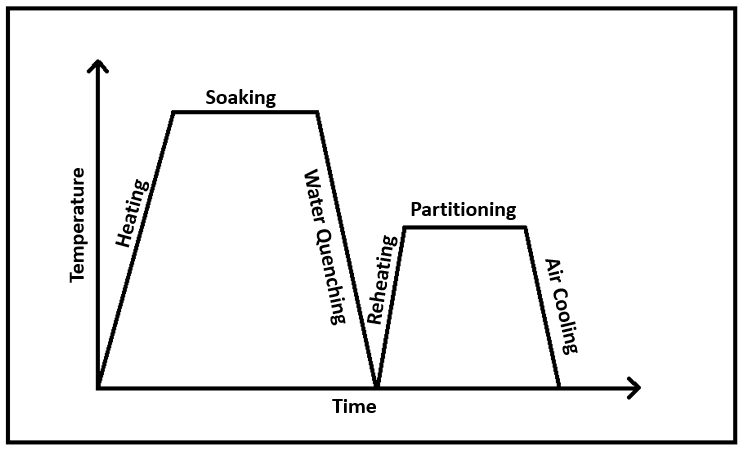 Ti-6Al-4V
α + β phases, equilibrium β ~10%
Ms Temperature ~575°C; β-Transus ~1000°C
Al stabilizes α; V stabilizes β

Quenching and Partitioning
Inter-critical anneal + water quench results in   α + α’ composite
Aging + air cooling causes decomposition of α’
Improves work hardening behavior and strength-ductility balance
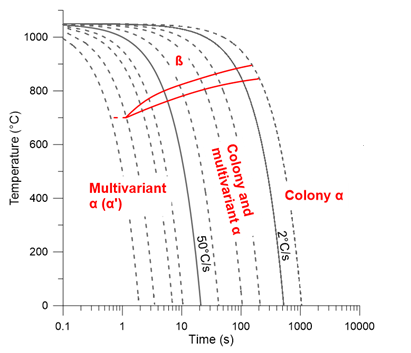 B. McArthur MS Thesis
Previous Work – Dilatometry
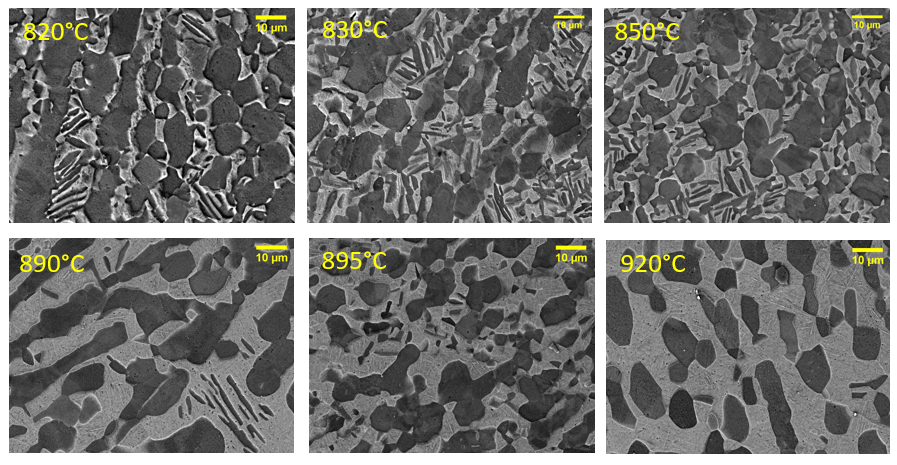 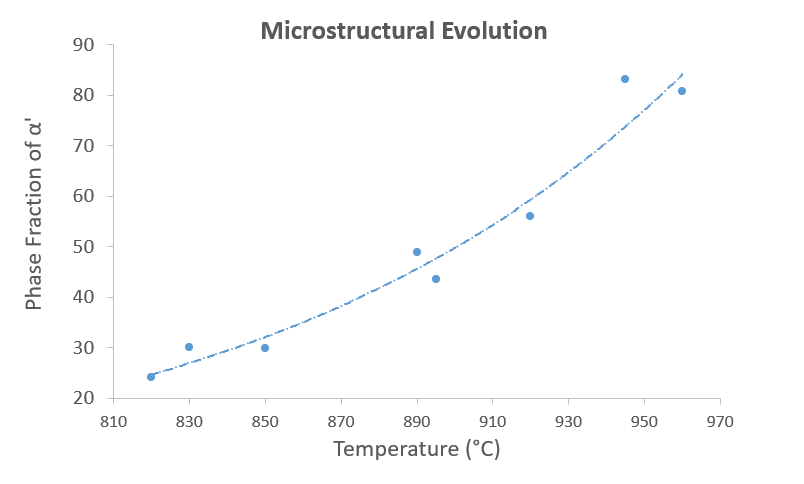 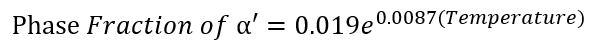 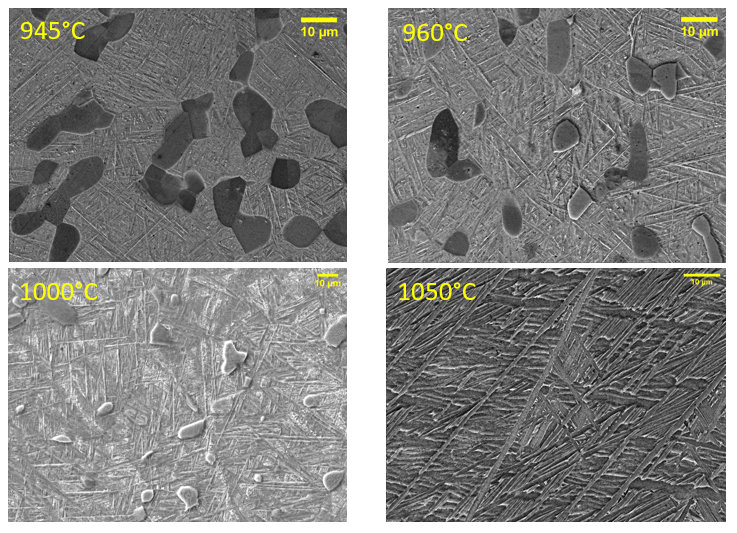 Previous Work – Inter-critical Annealing
Variation of α’ after 952°C unexpected
Inhomogenous furnace temperature and steep β-phase transformation curve
Exponential fitting of dilatometry data
Successful in varying α’ with heat treatment
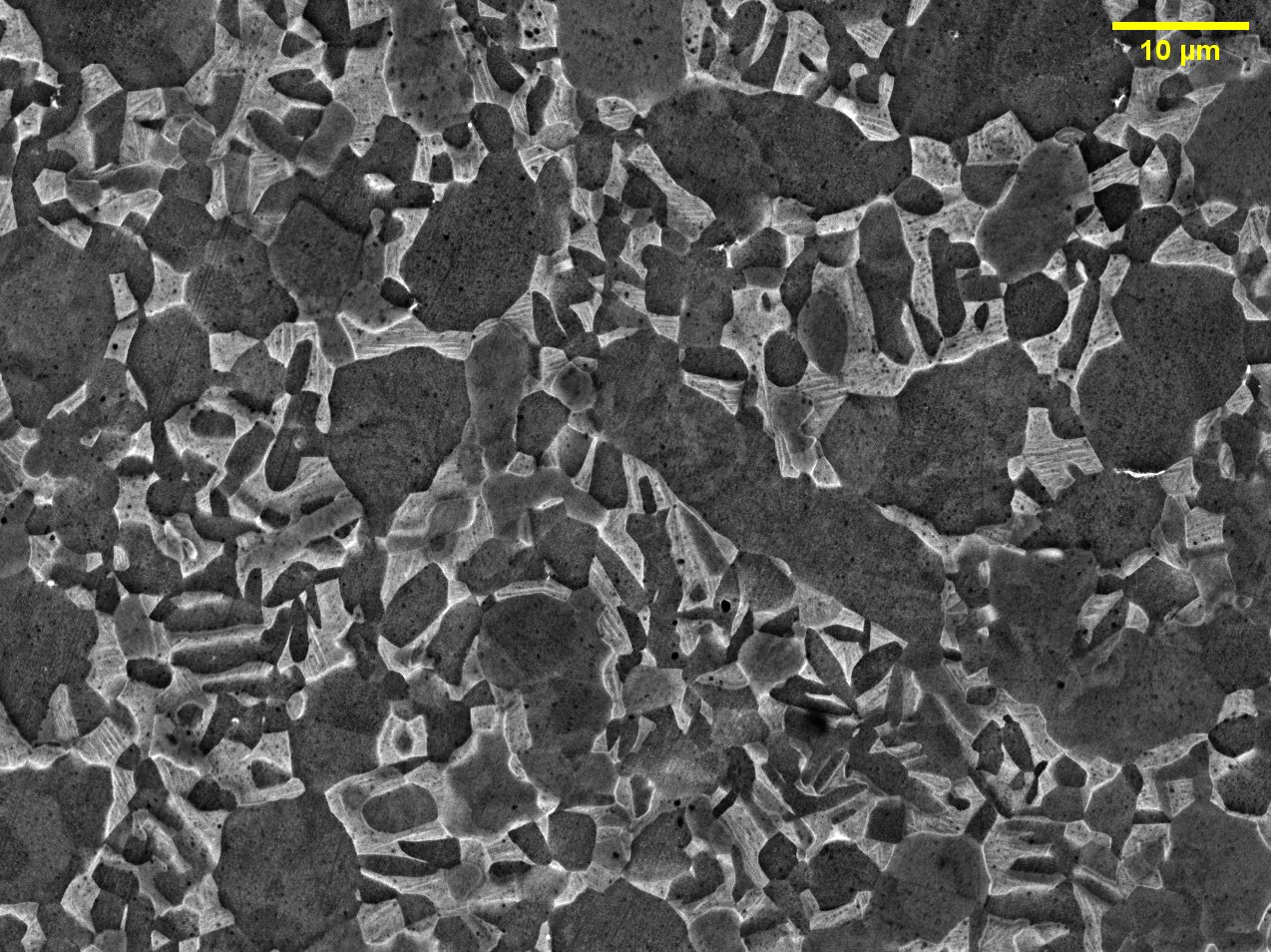 826°C
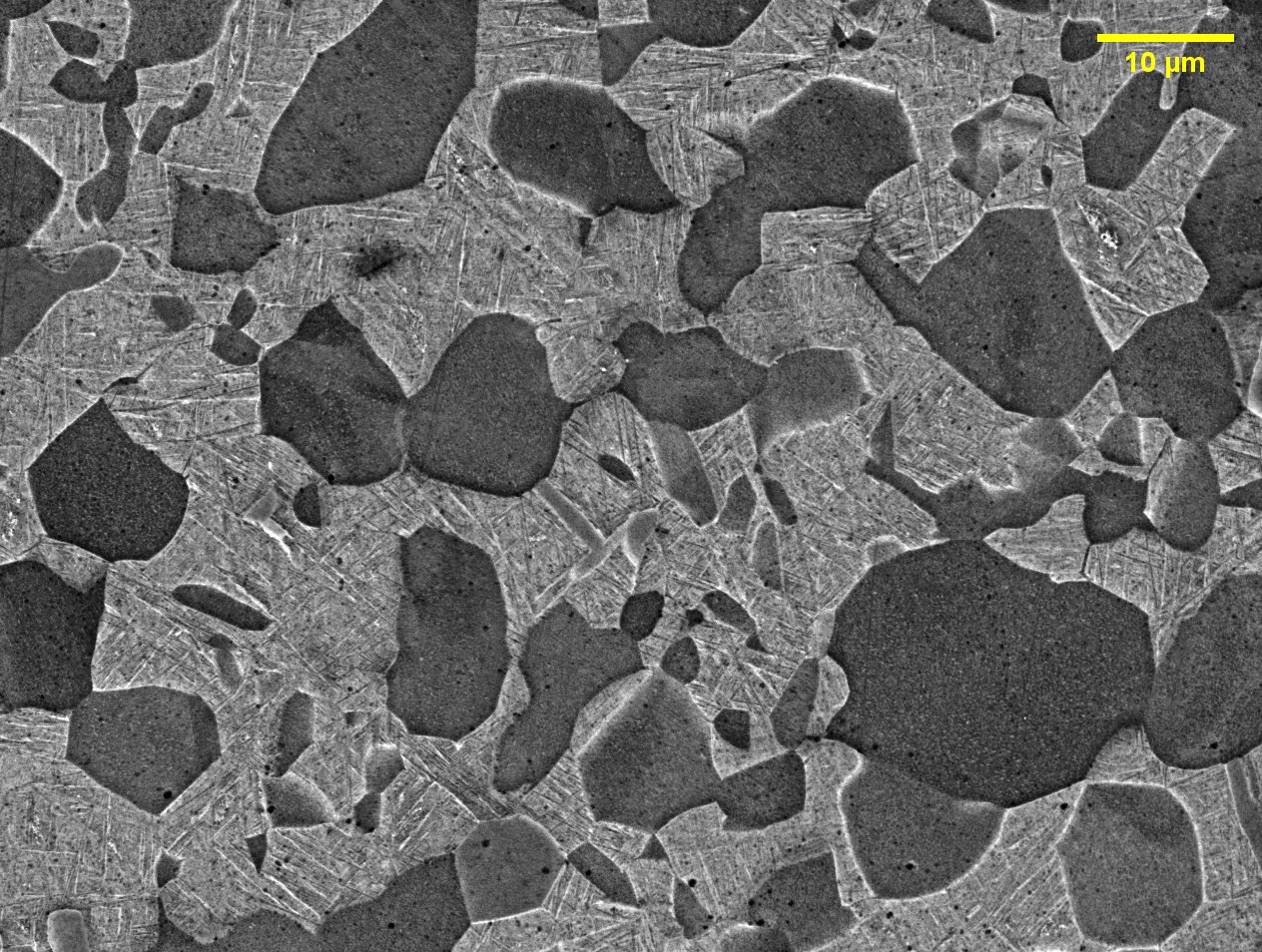 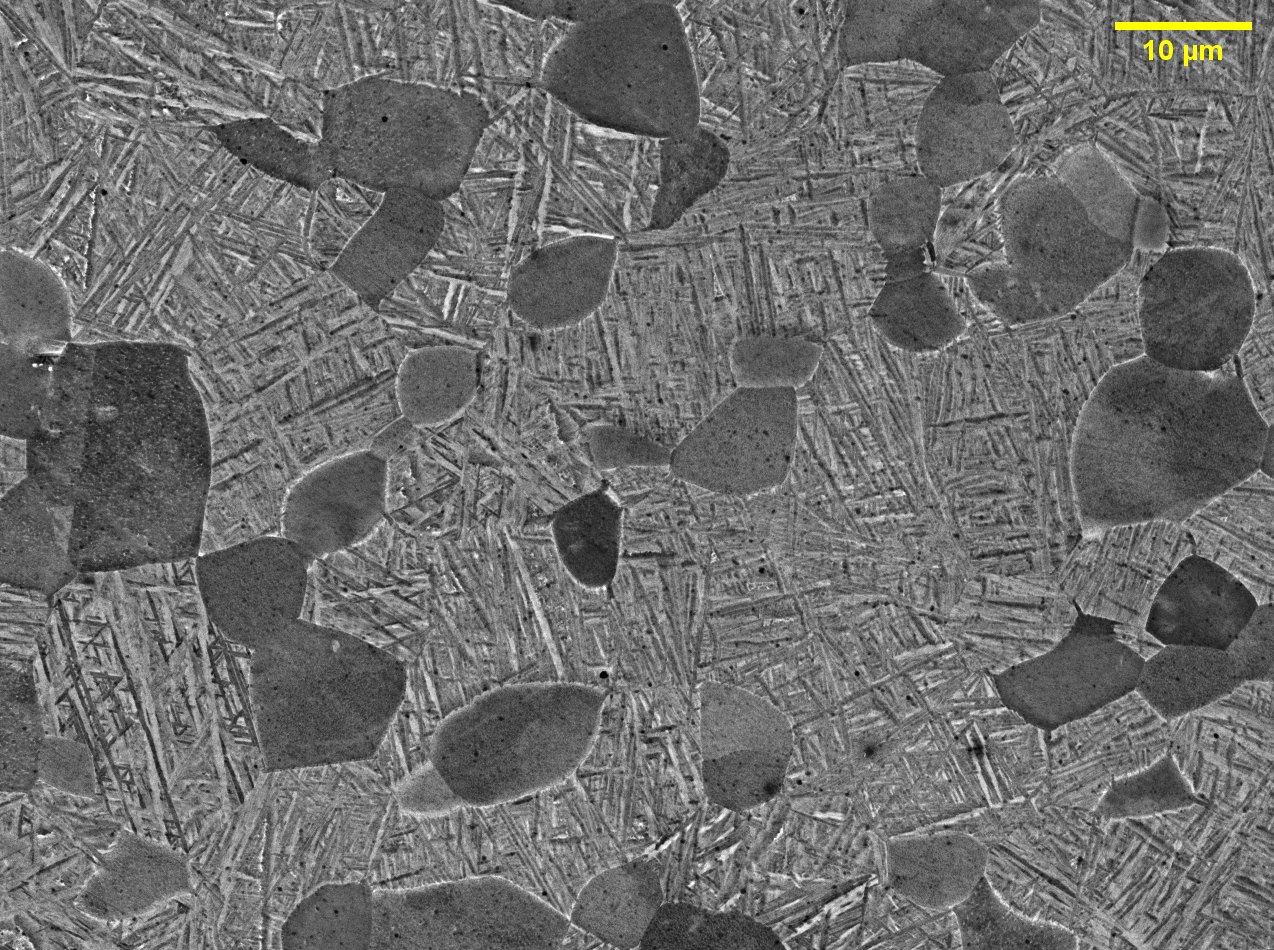 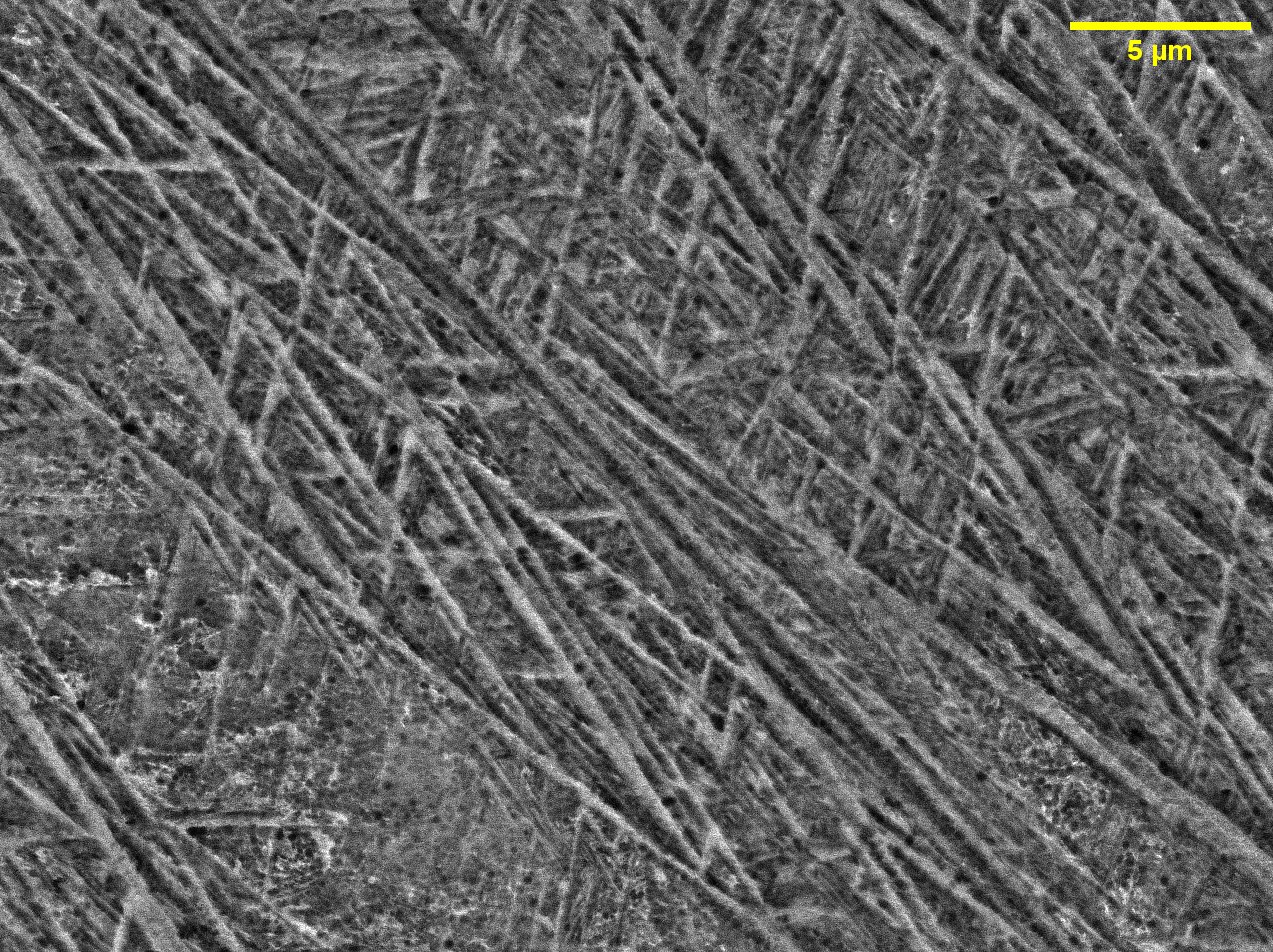 905°C
952°C
1100°C
Tensile Testing
Strain rate = 0.0254 mm/s
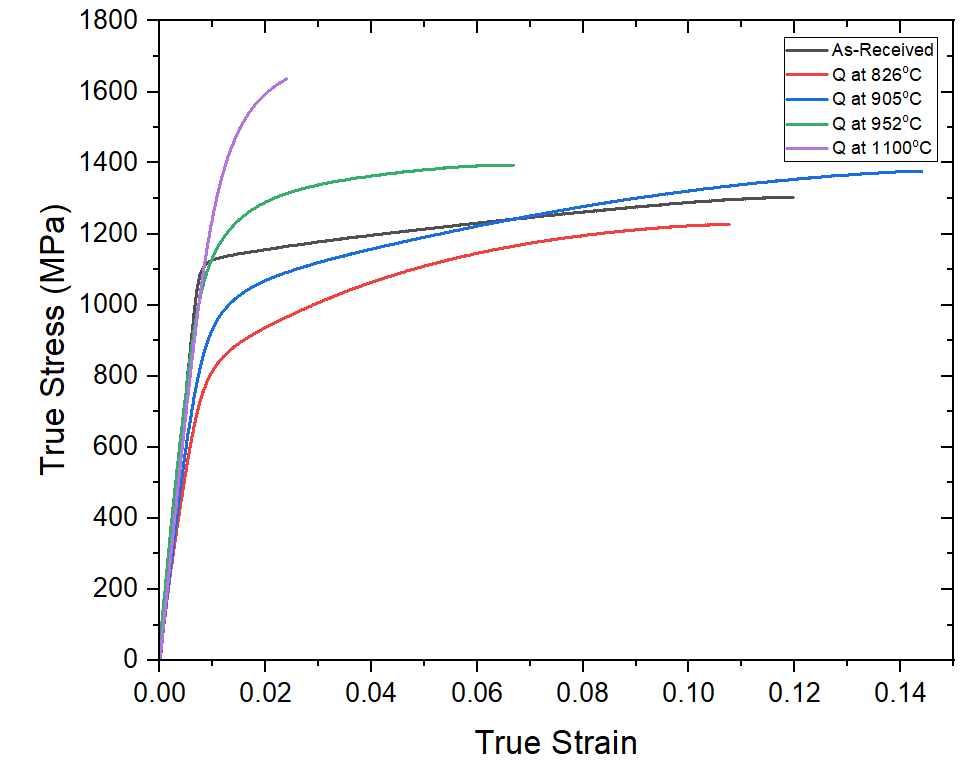 As-received Mill-Annealed Ti-6Al-4V
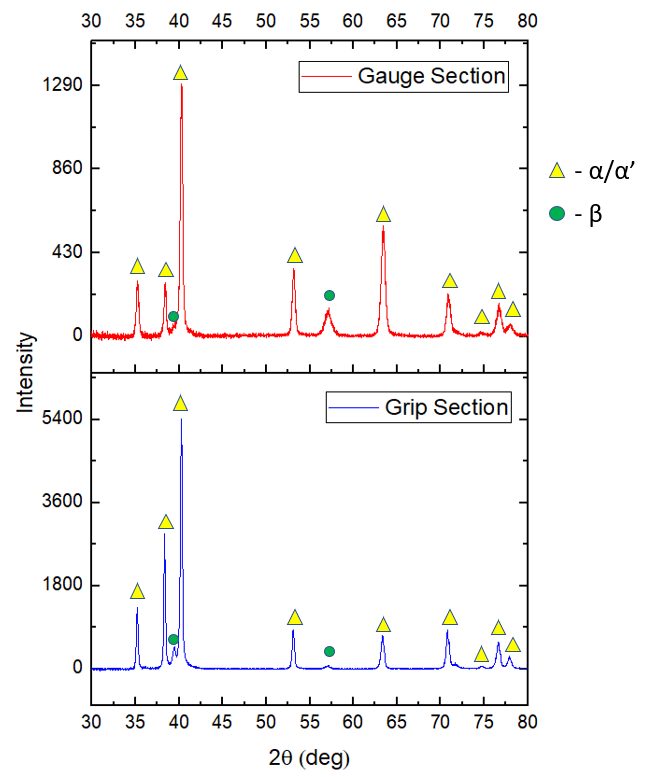 β phase fraction = 10.94%
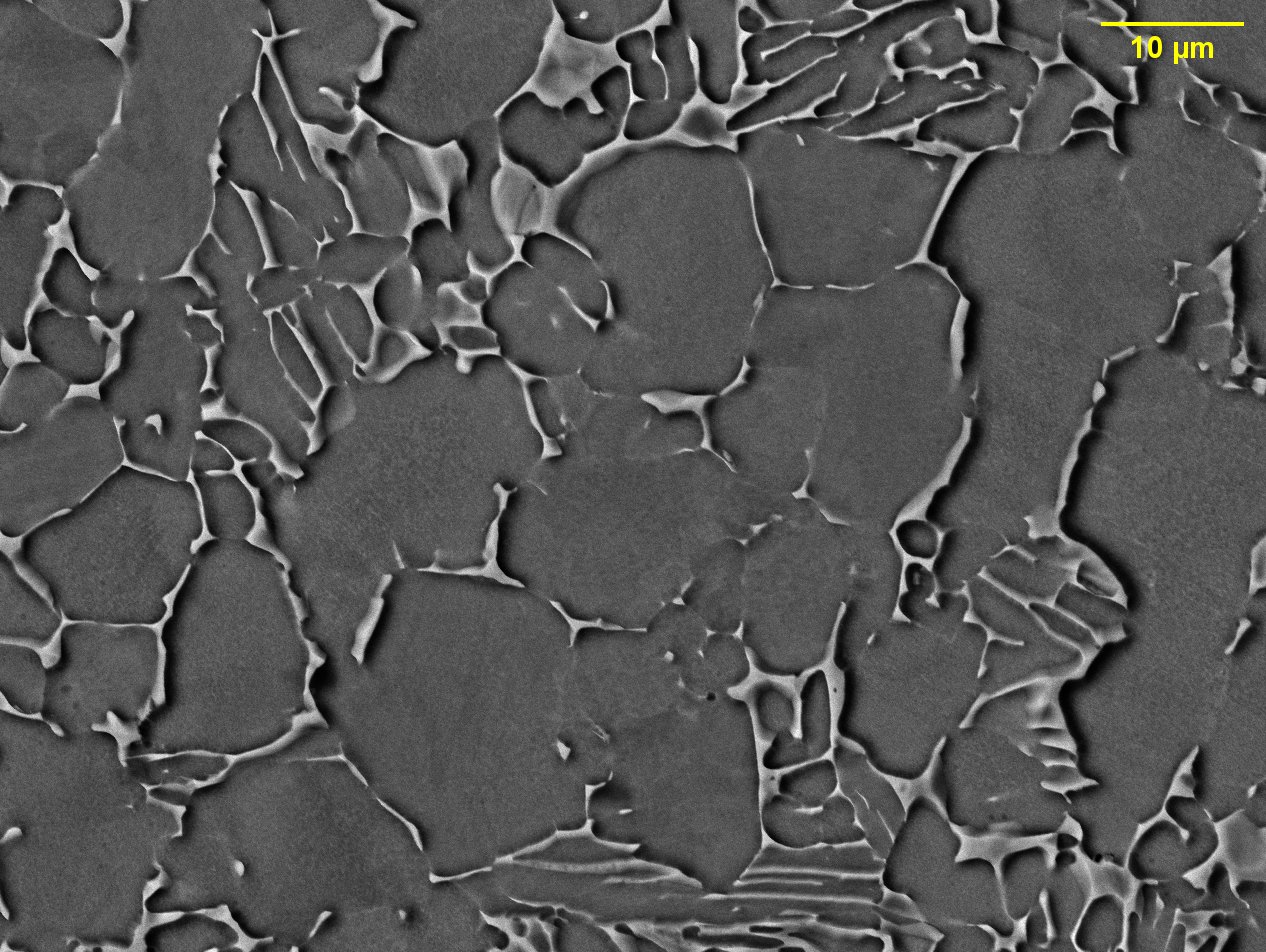 Gauge Section
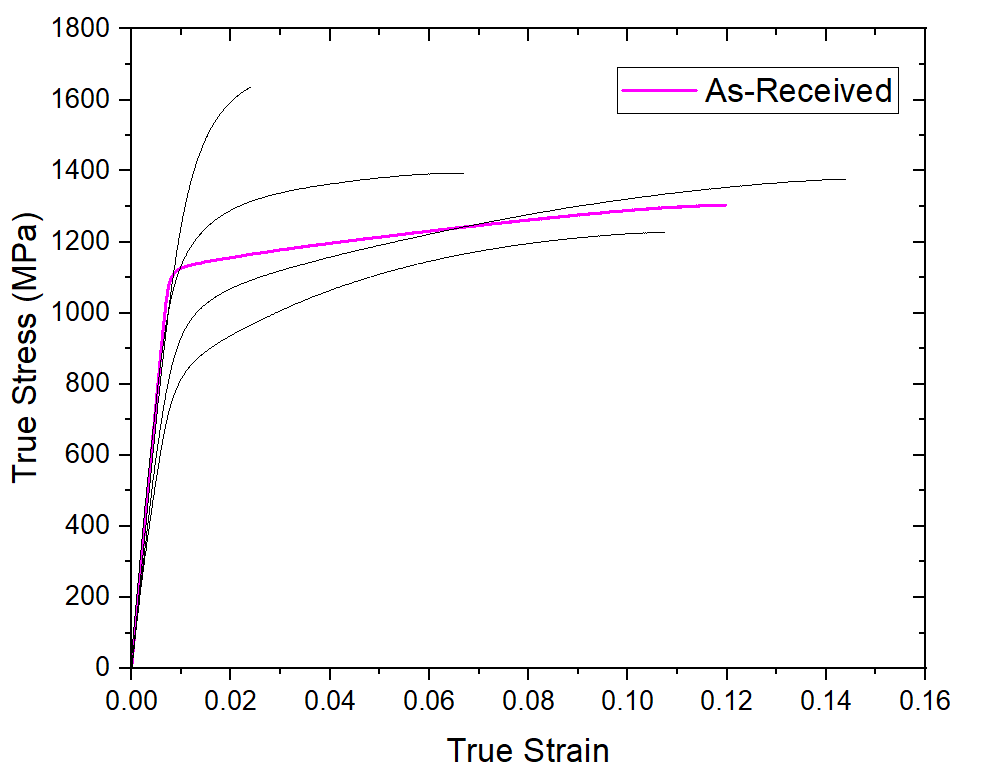 (200)
(110)
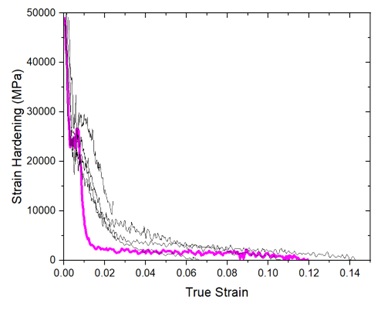 Grip Section
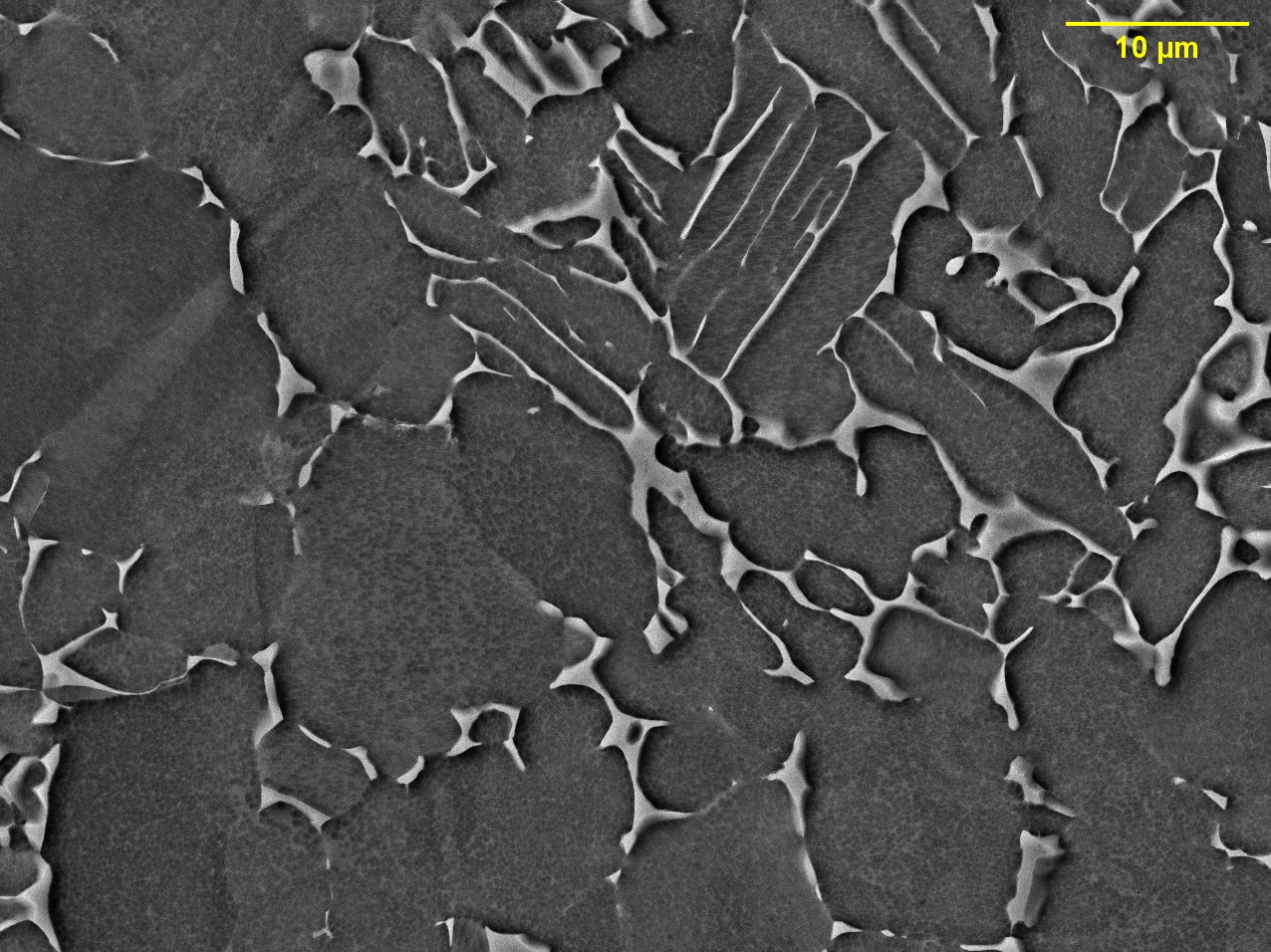 (200)
(110)
Inter-critical Annealing at 826°C for 2h + WQ
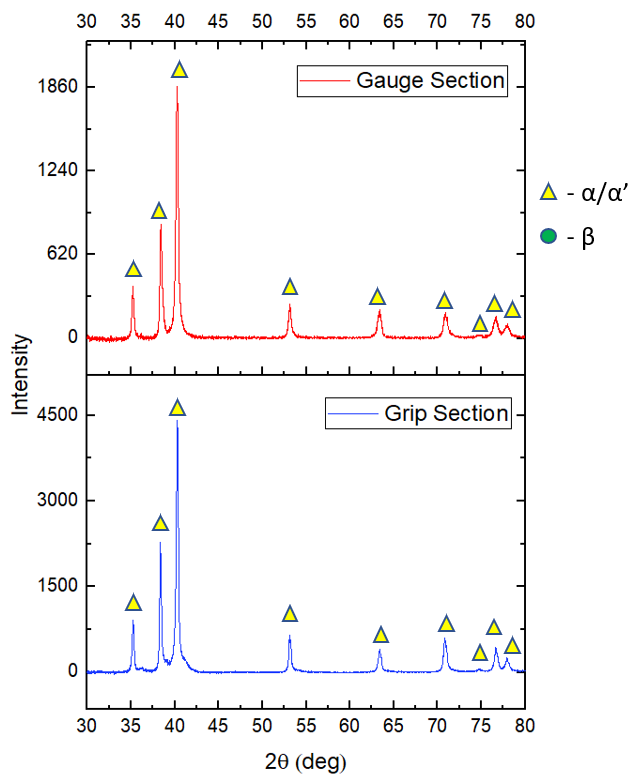 α’ phase fraction ~25%
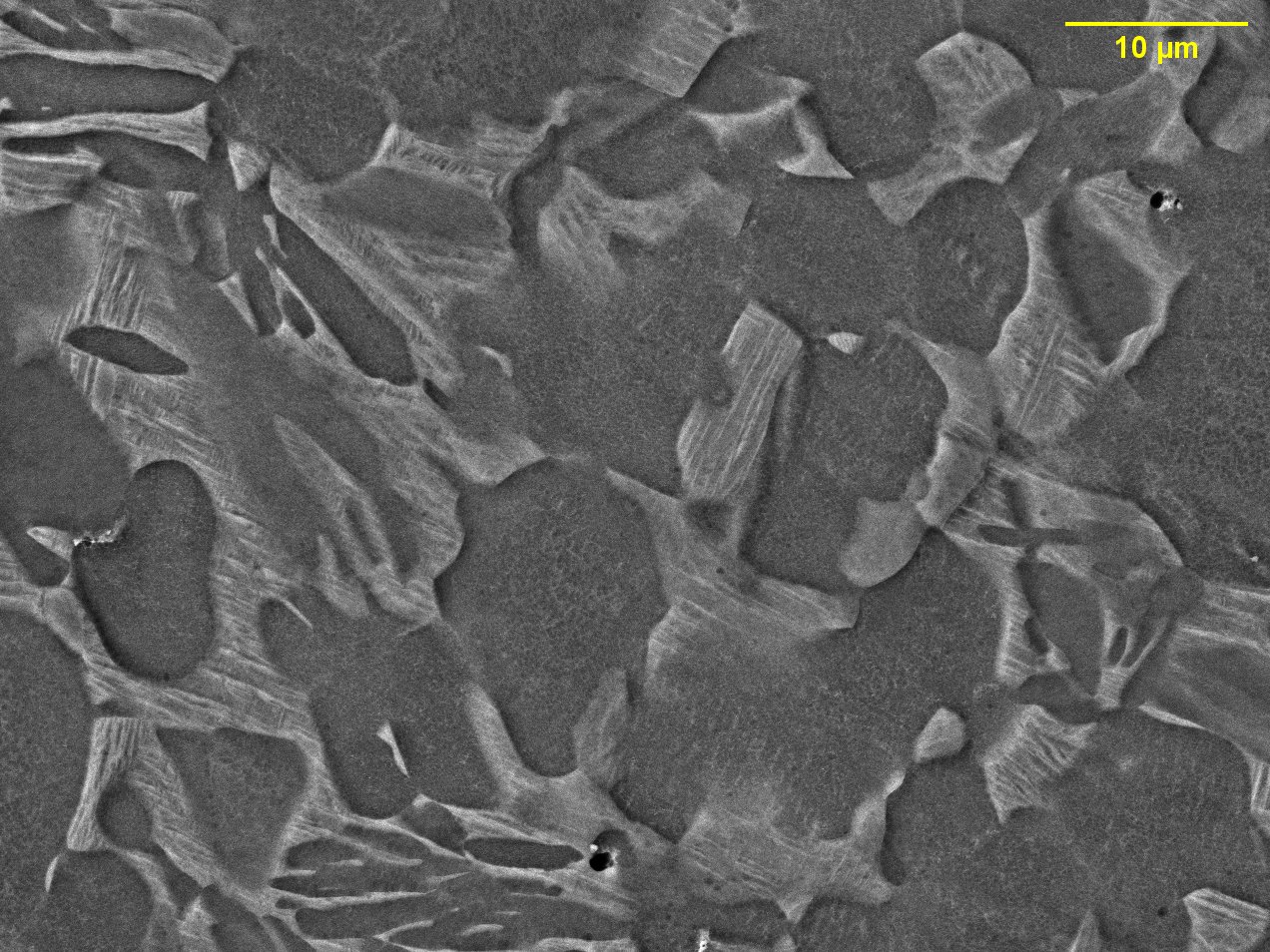 Gauge Section
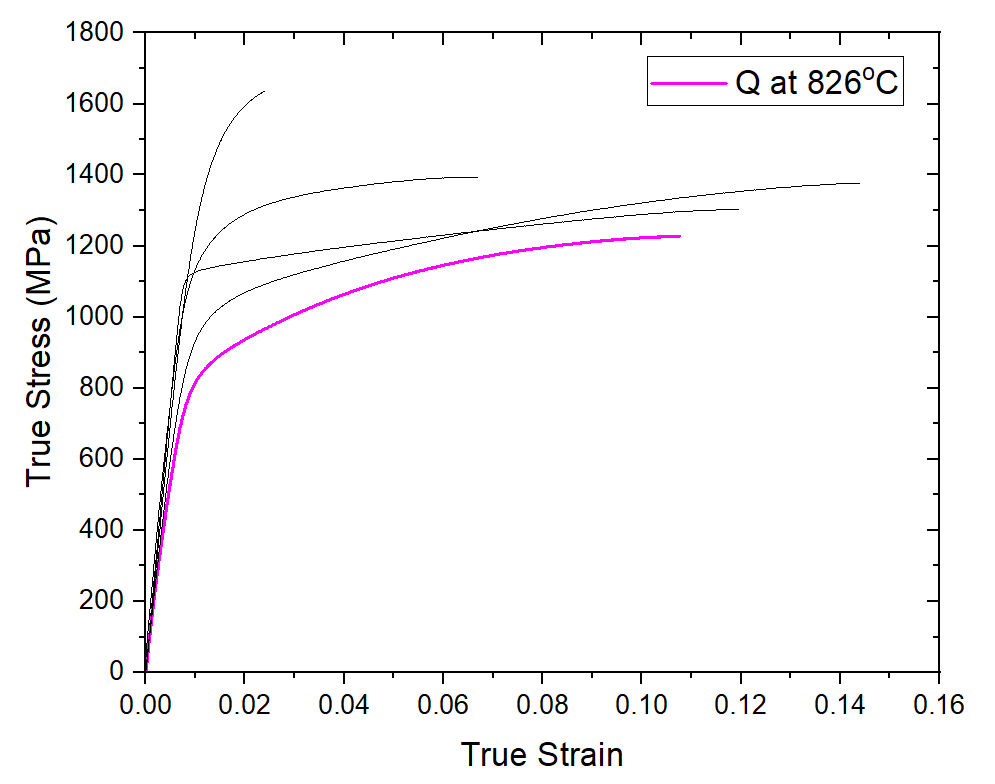 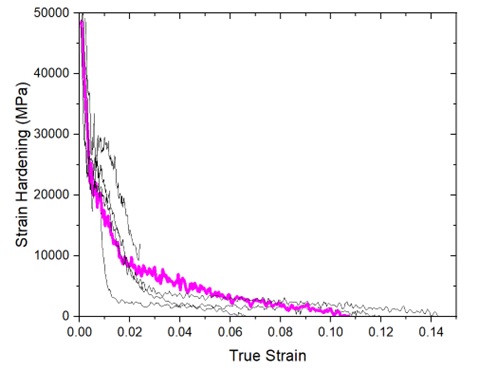 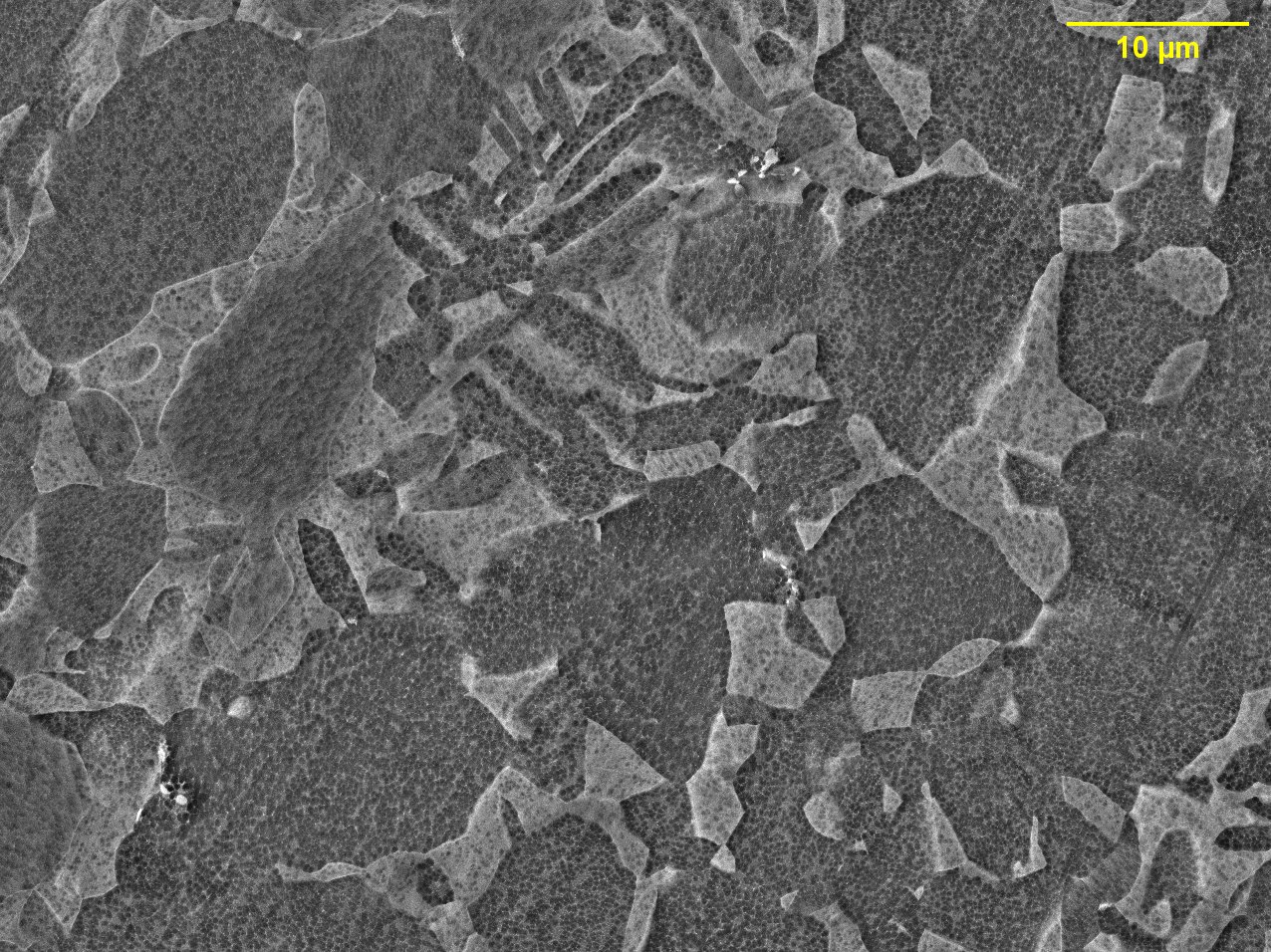 Grip Section
Inter-critical Annealing at 905°C for 2h + WQ
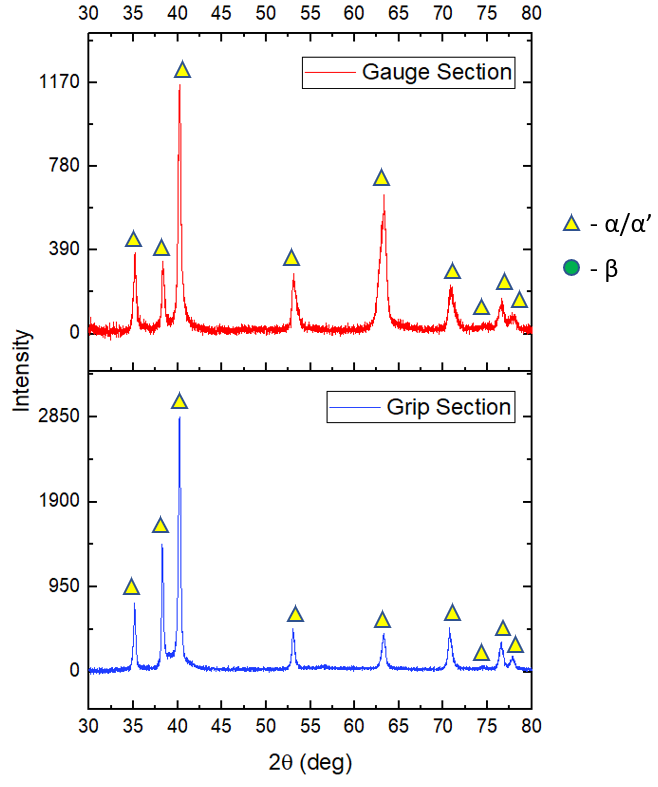 α’ phase fraction ~50%
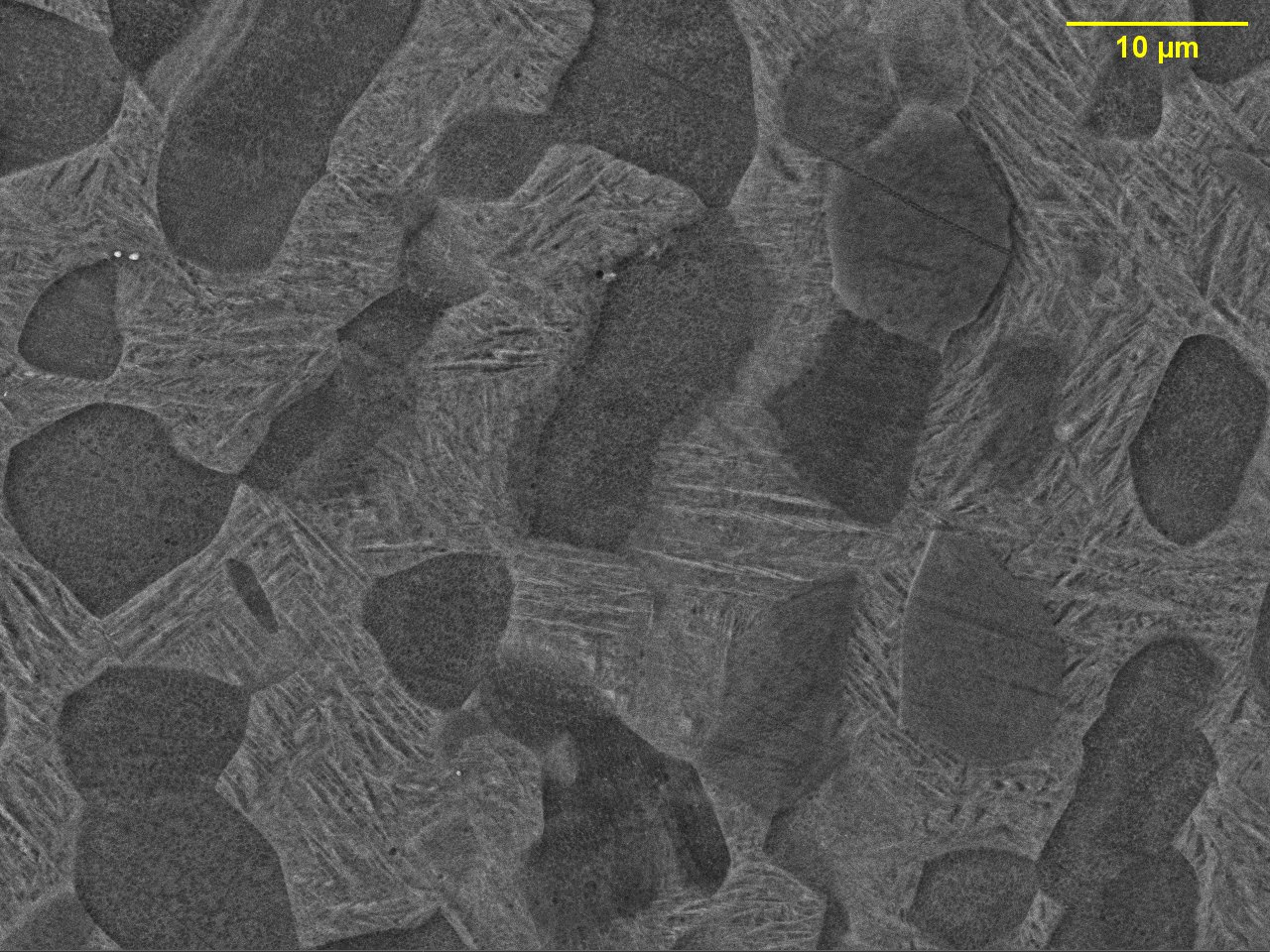 Gauge Section
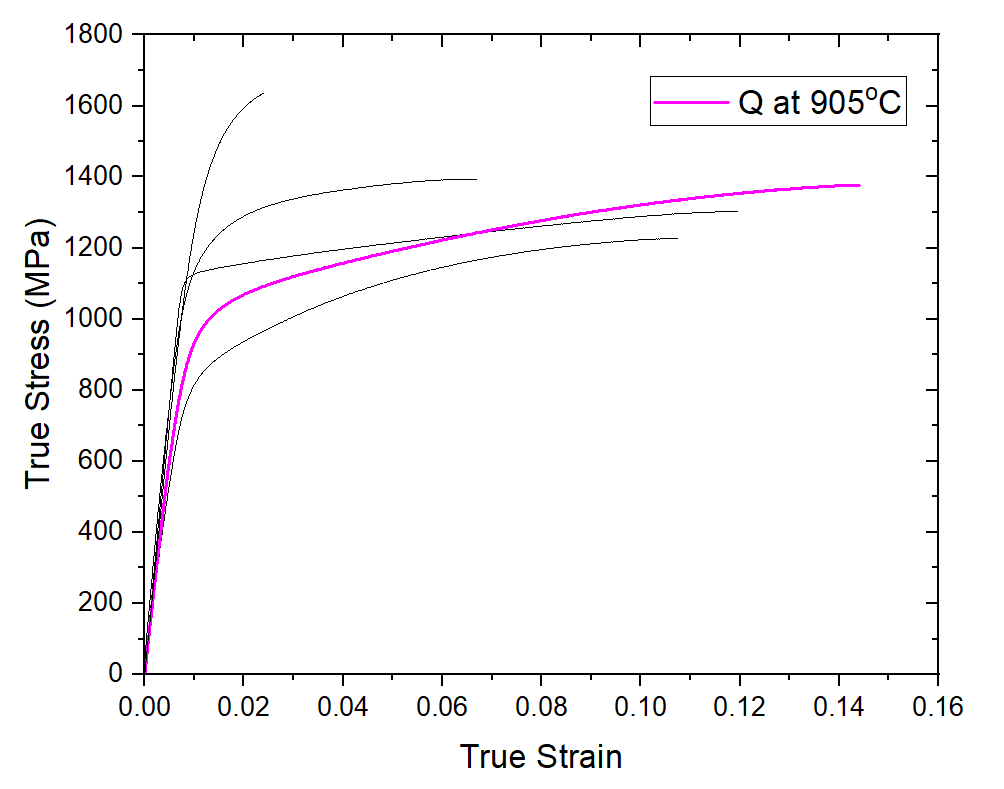 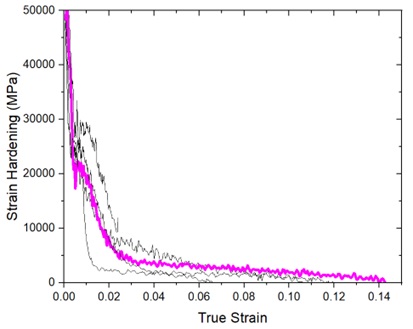 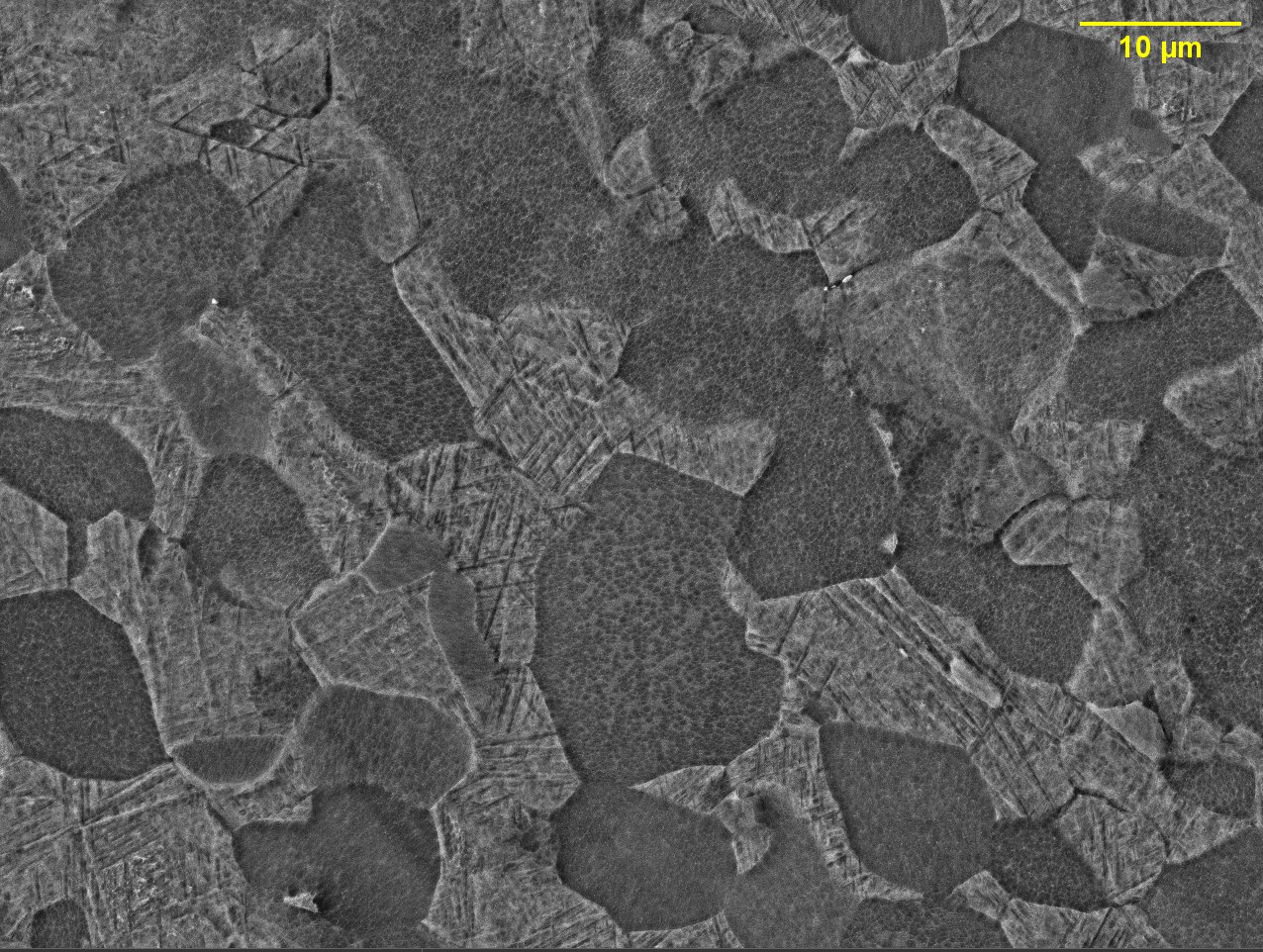 Grip Section
Inter-critical Annealing at 952°C for 2h + WQ
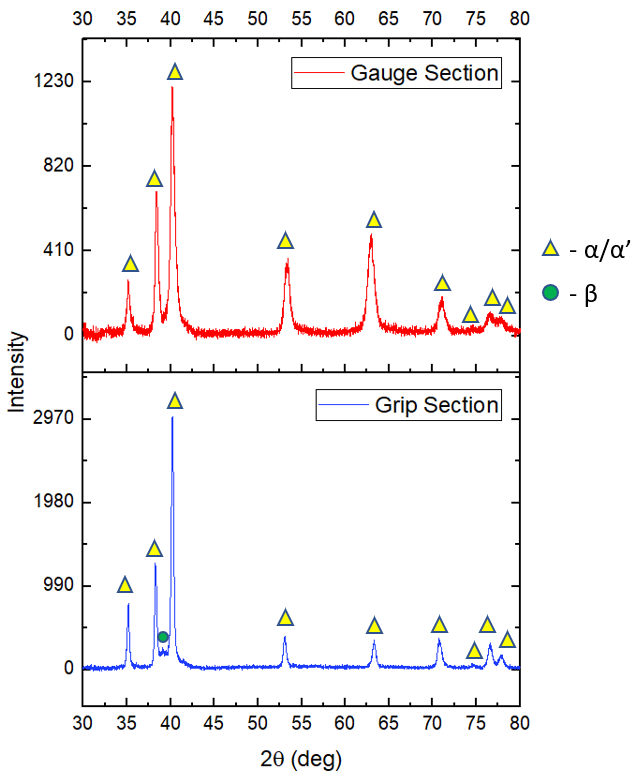 α’ phase fraction ~75%
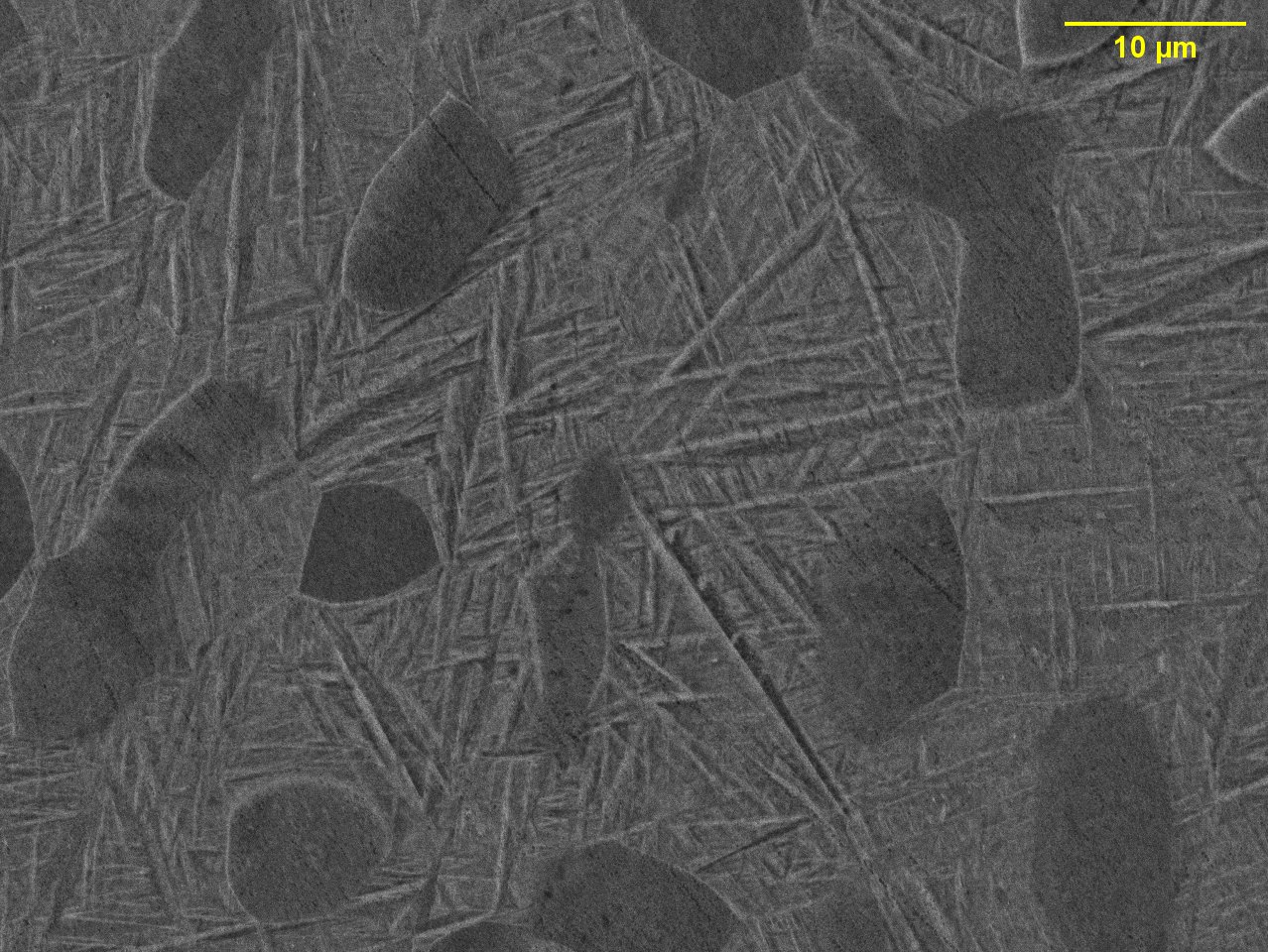 Gauge Section
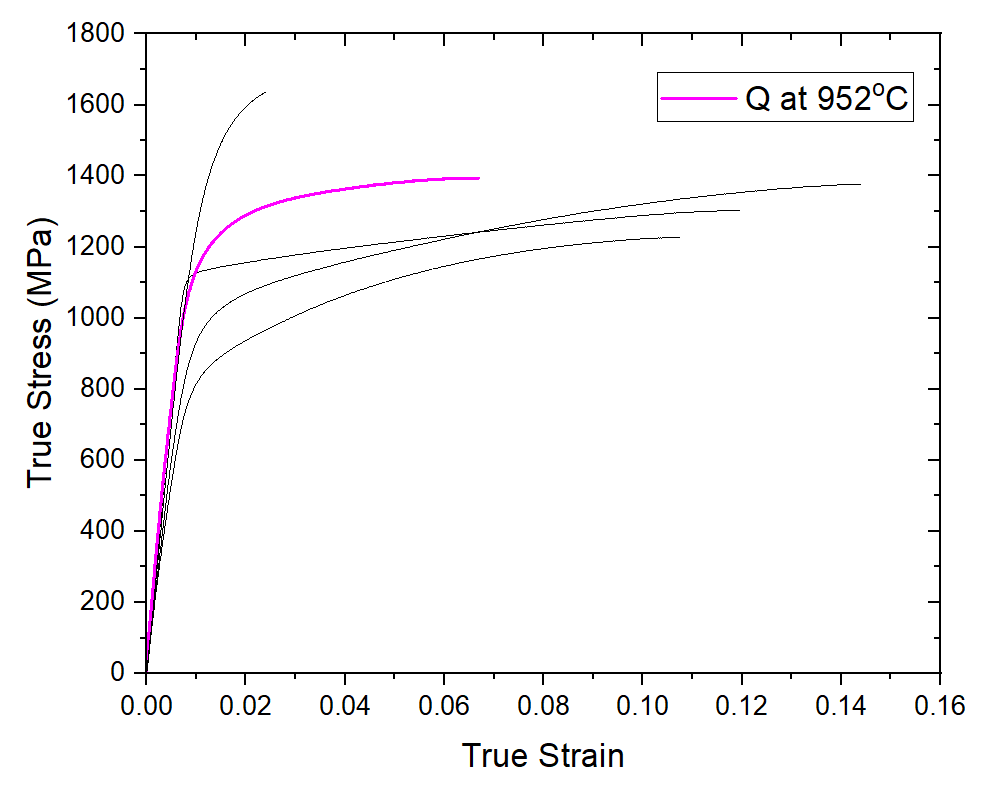 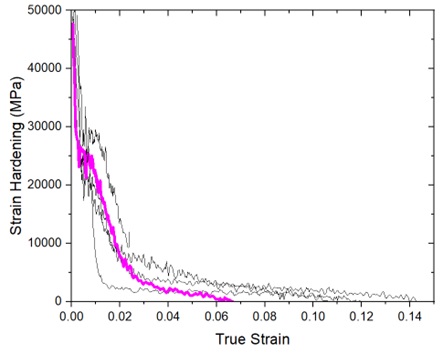 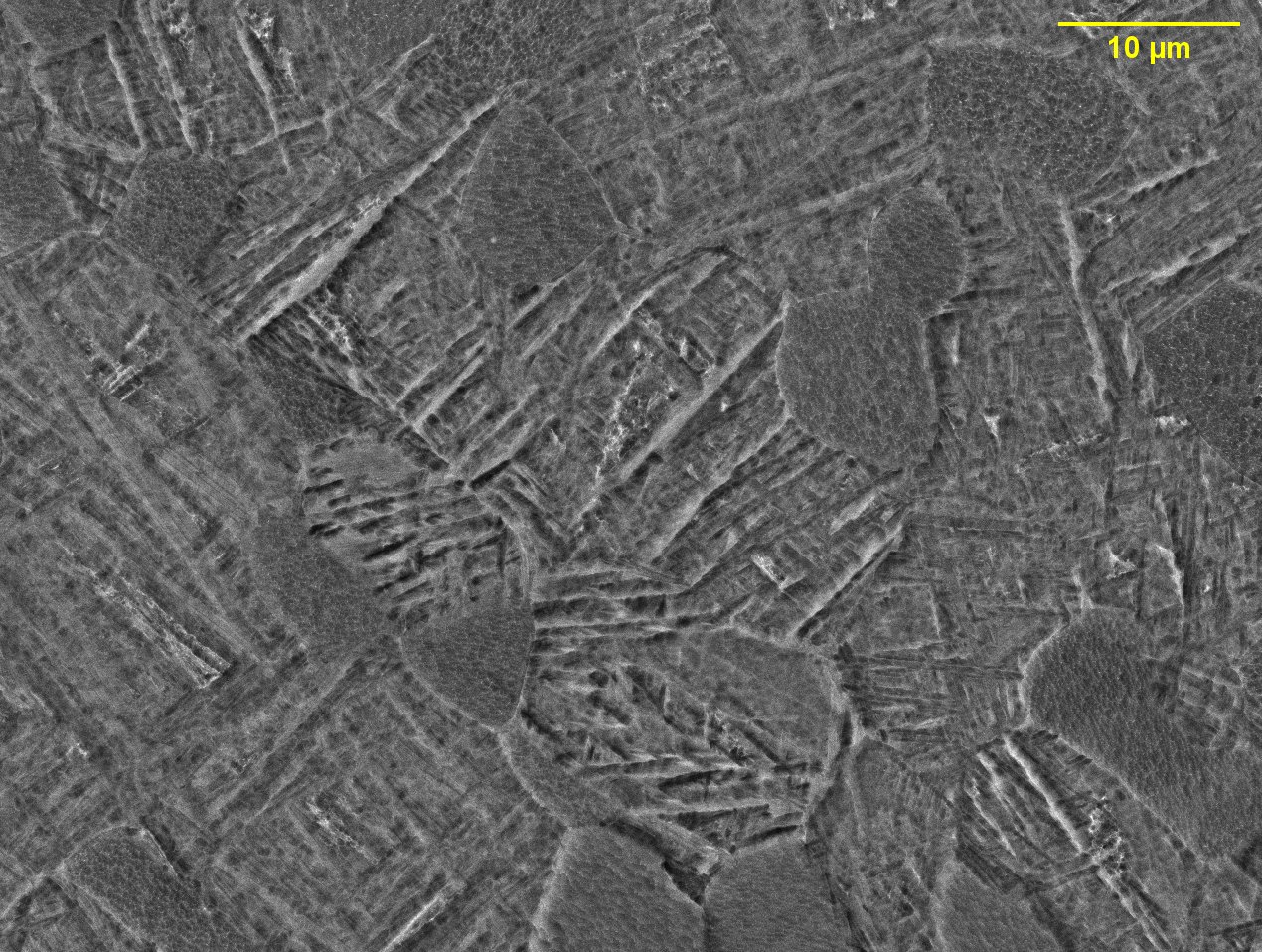 Grip Section
(110)
Inter-critical Annealing at 1100°C for 2h + WQ
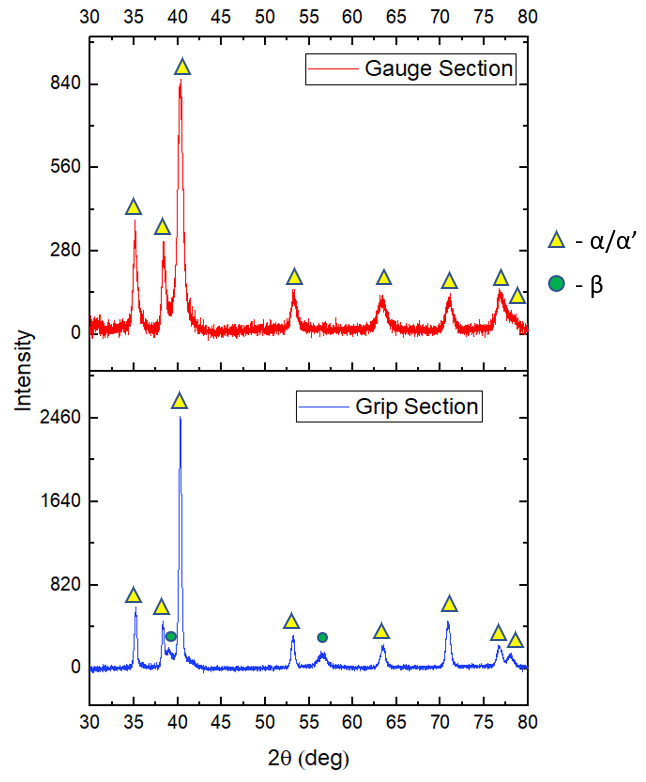 α’ phase fraction = 100%
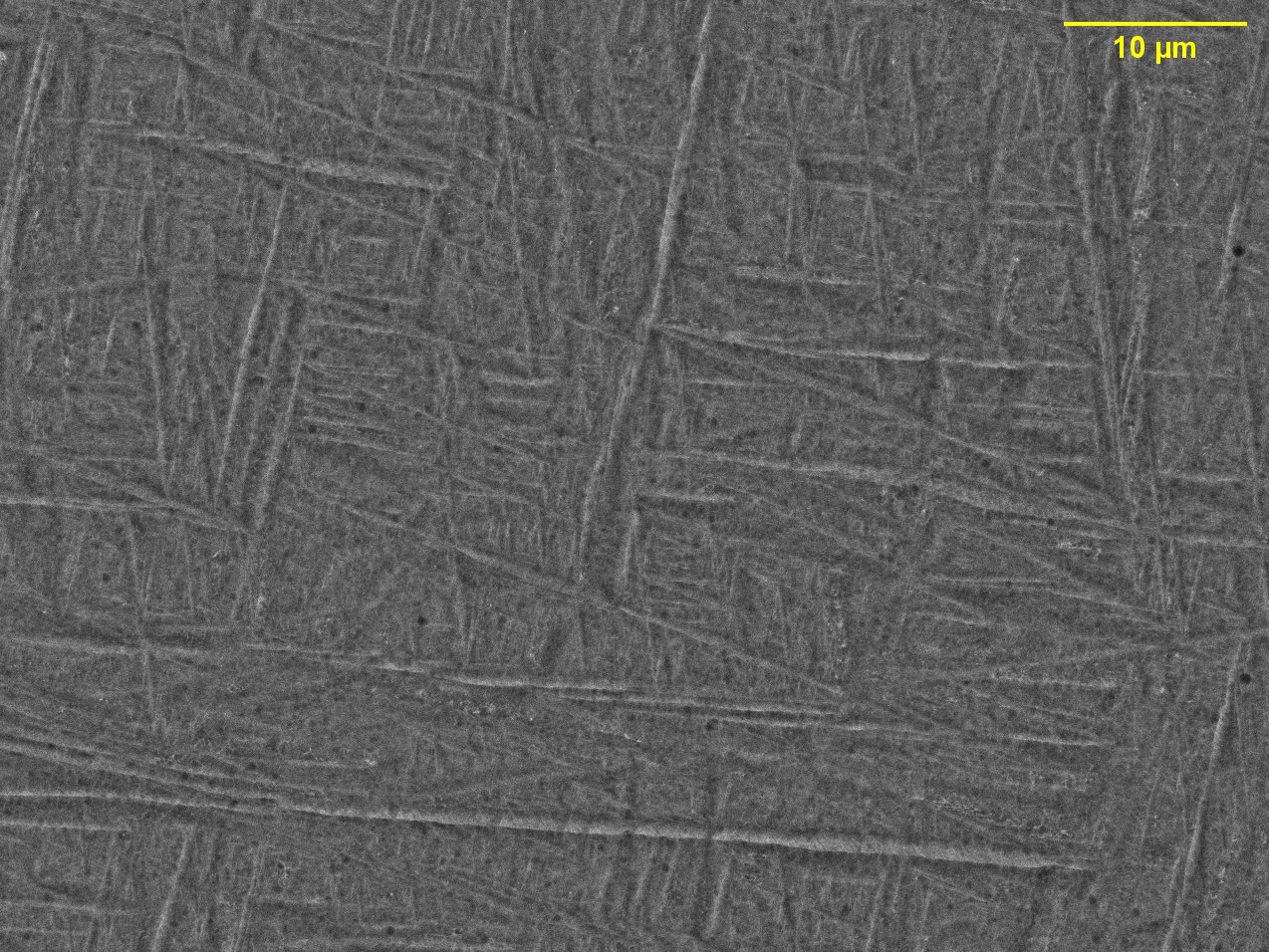 Gauge Section
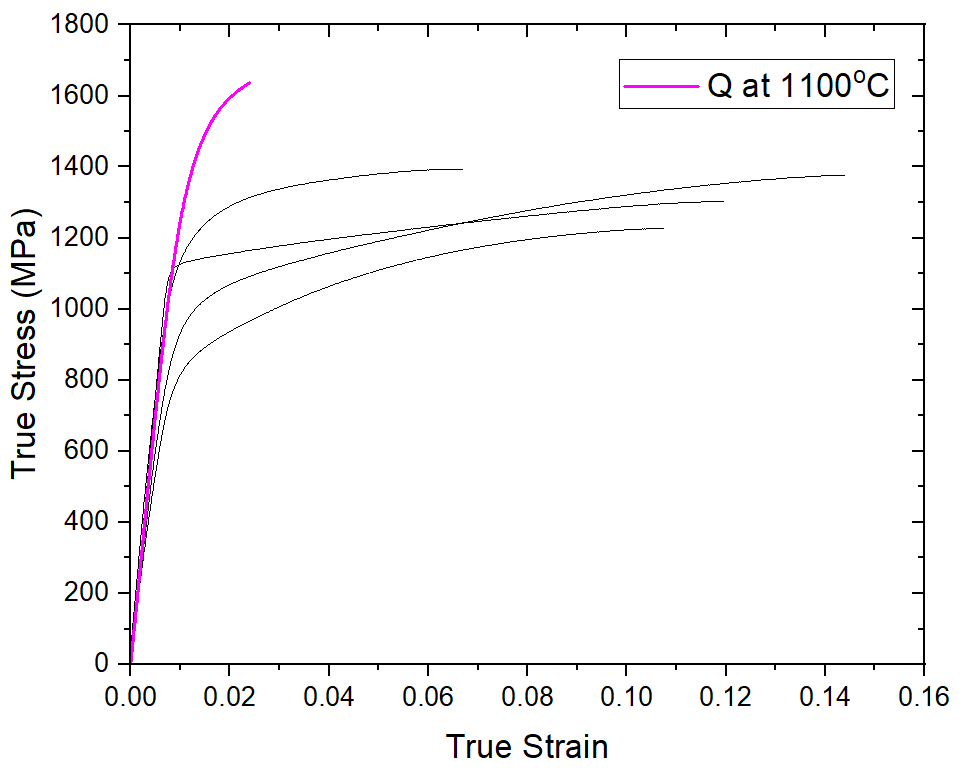 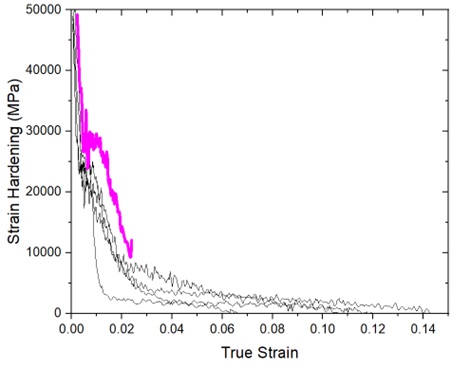 Grip Section
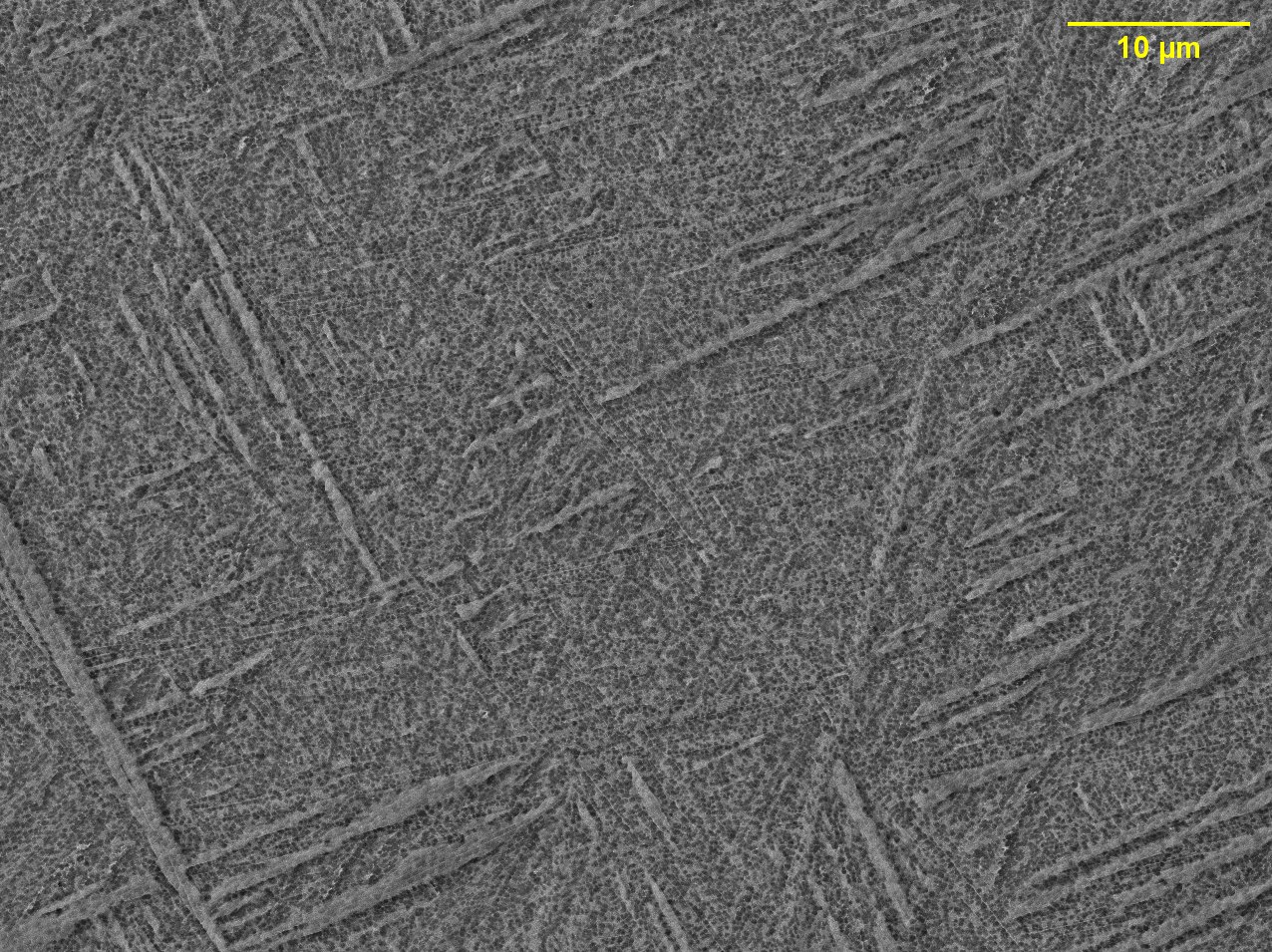 (200)
(110)
Partitioning Heat Treatment
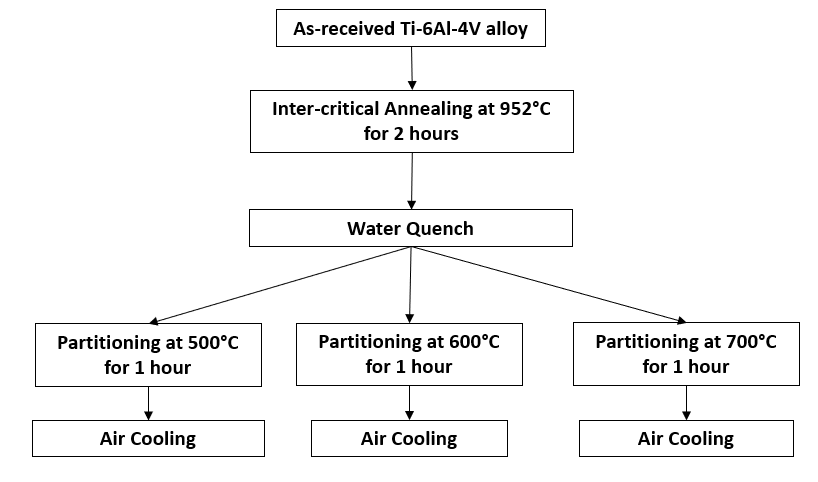 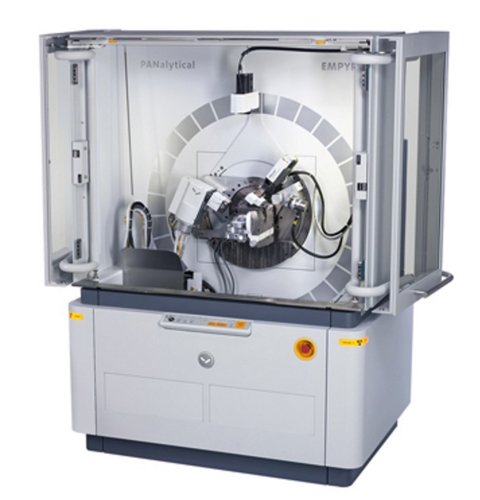 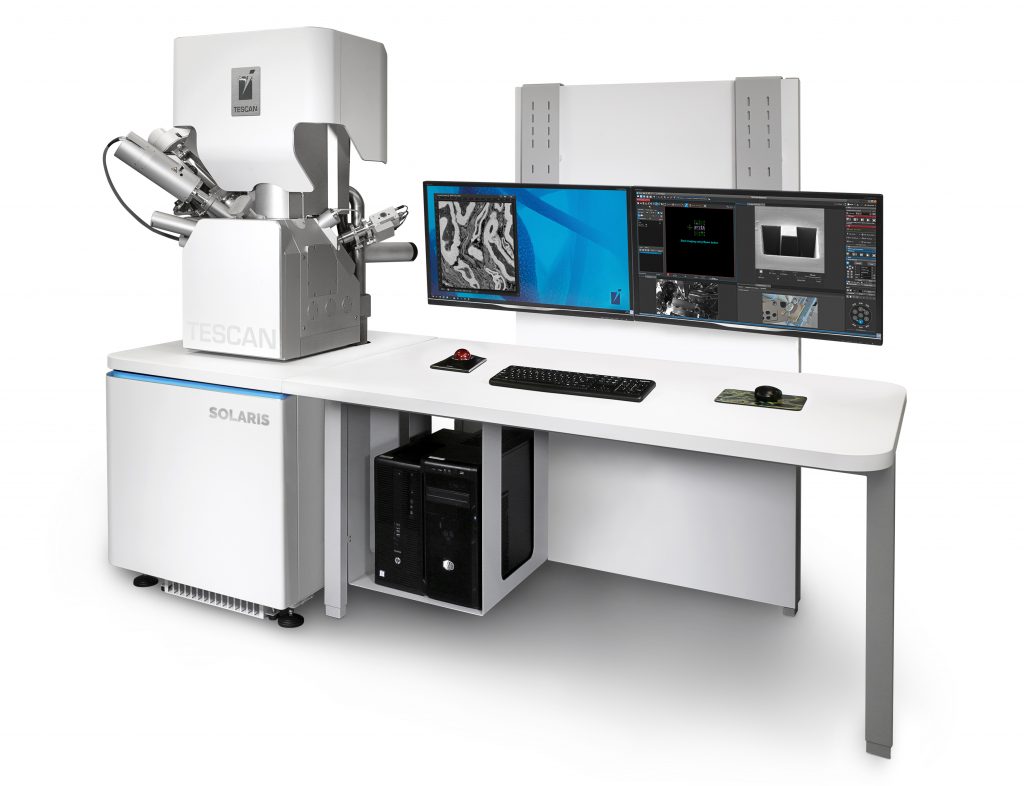 TESCAN S8252G RAMAN-SEM/FIB
PANanalytical Empyrean X-ray Diffractometer
Quenching at 952°C
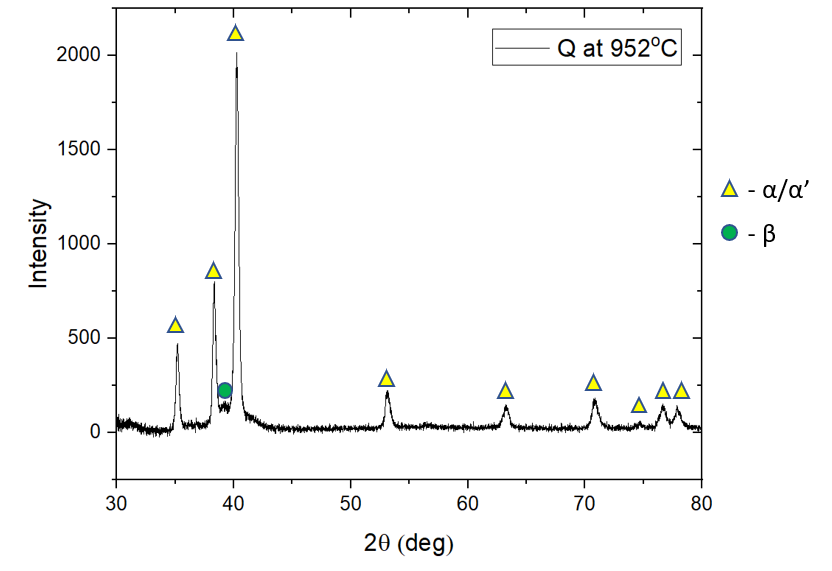 α’ phase fraction ~75%
XRD peak of β-phase was detected
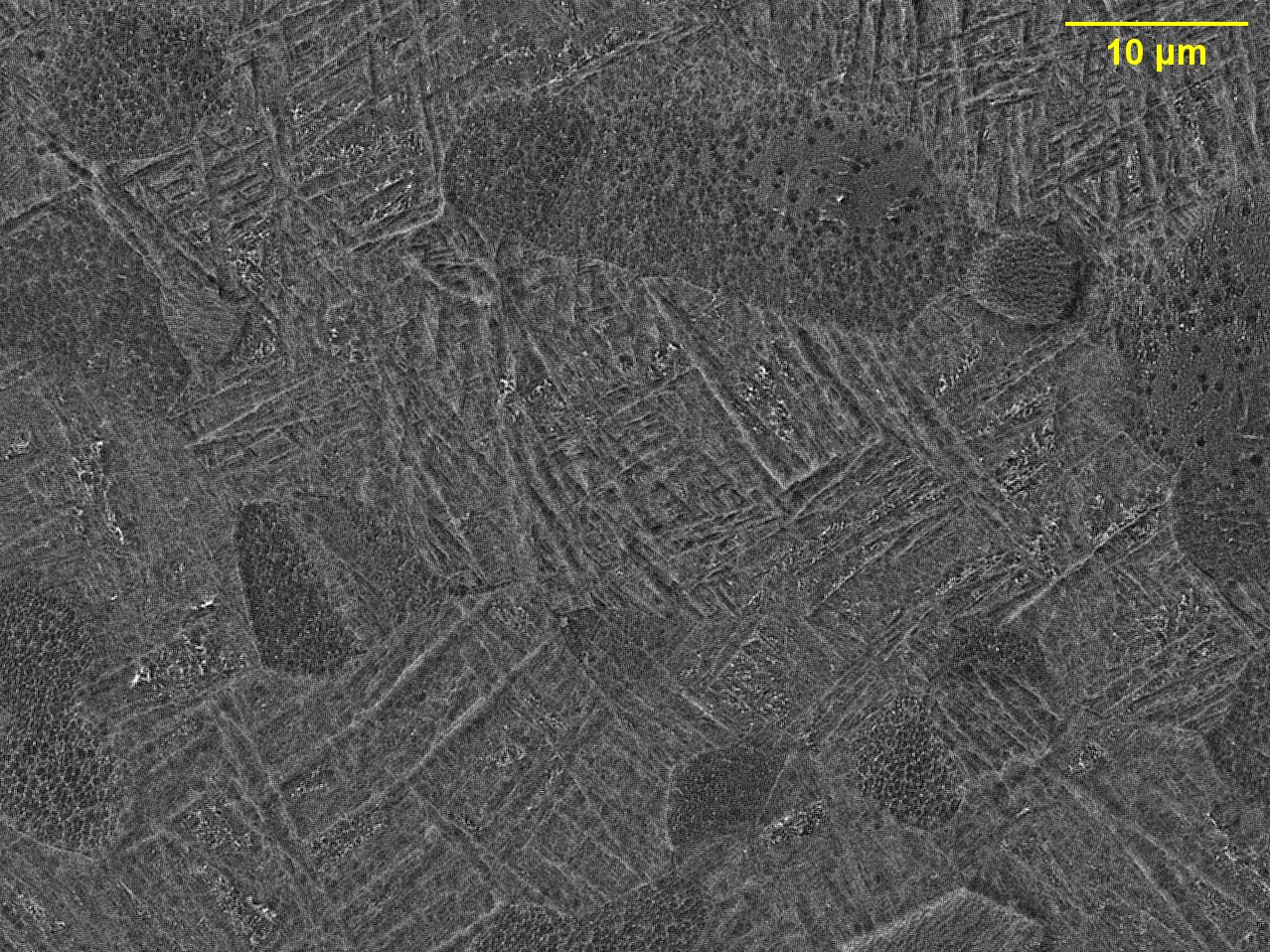 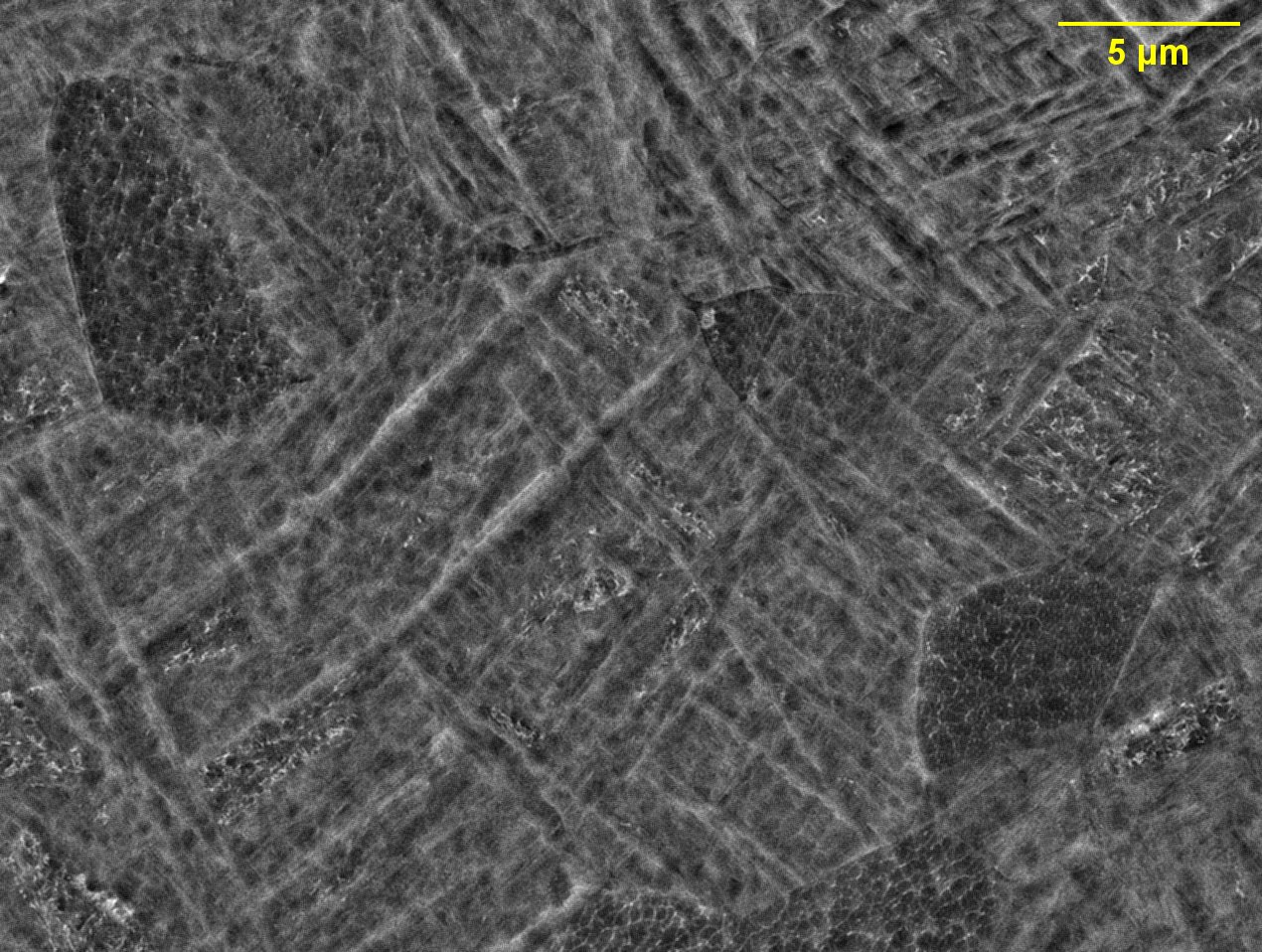 (110)
Quenching at 952°C + Partitioning at 500°C
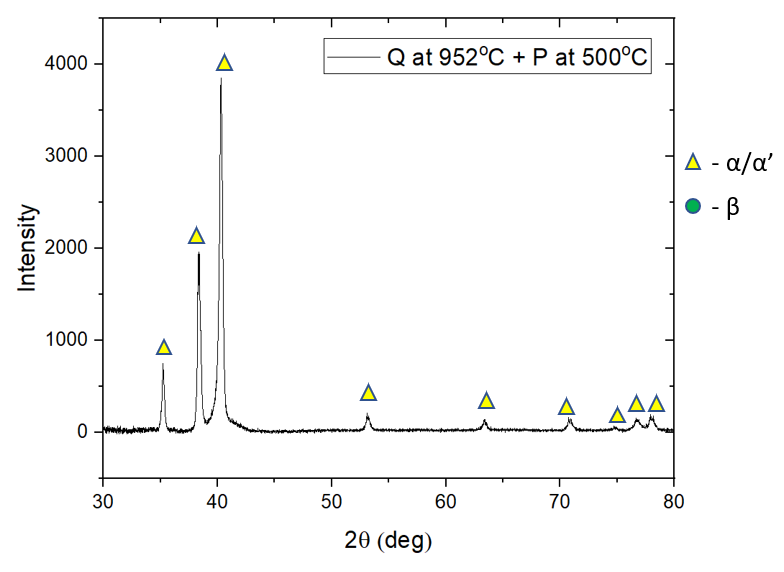 No change in the microstructure
α’ phase still intact
XRD peak of β-phase not detected
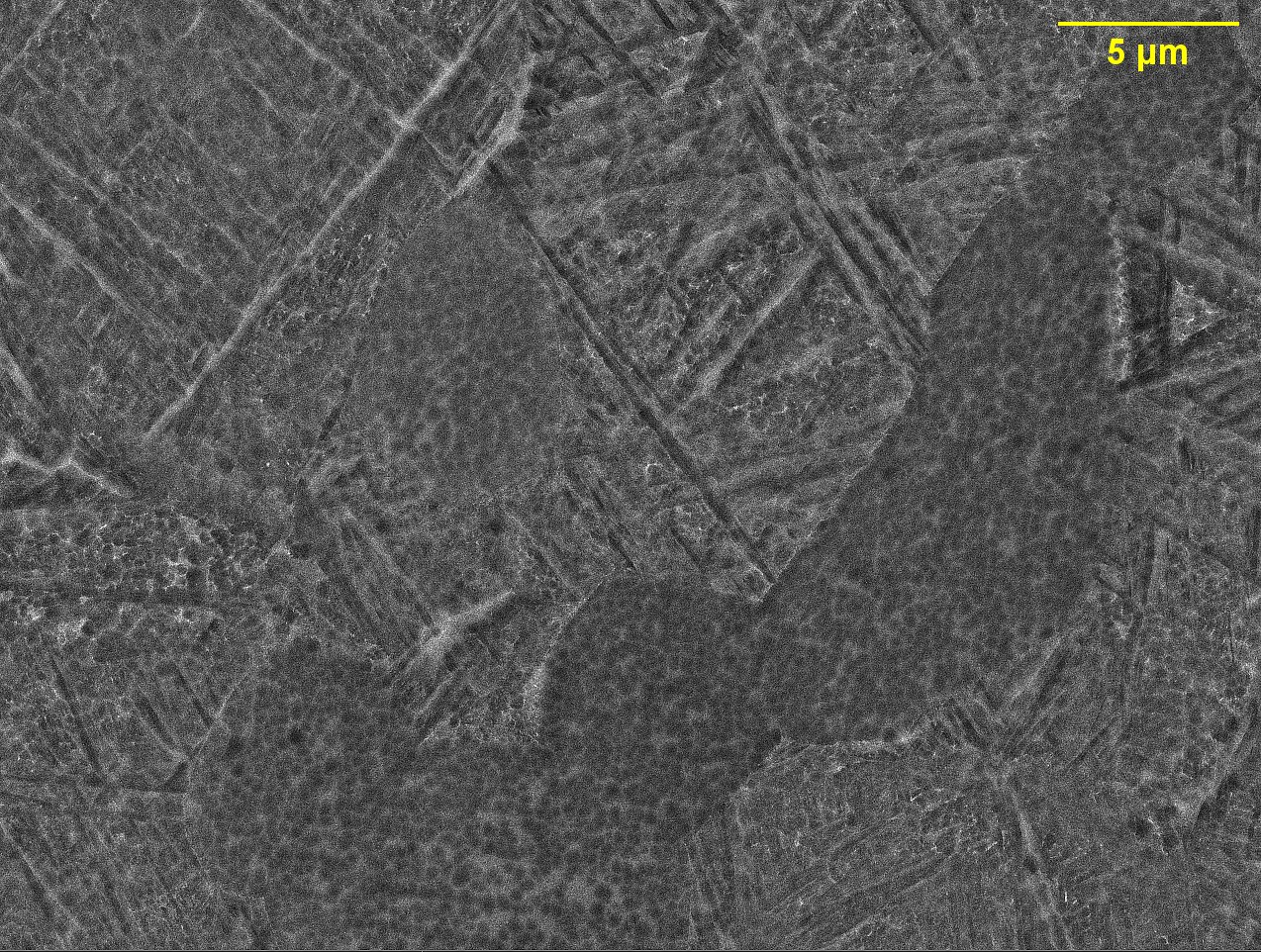 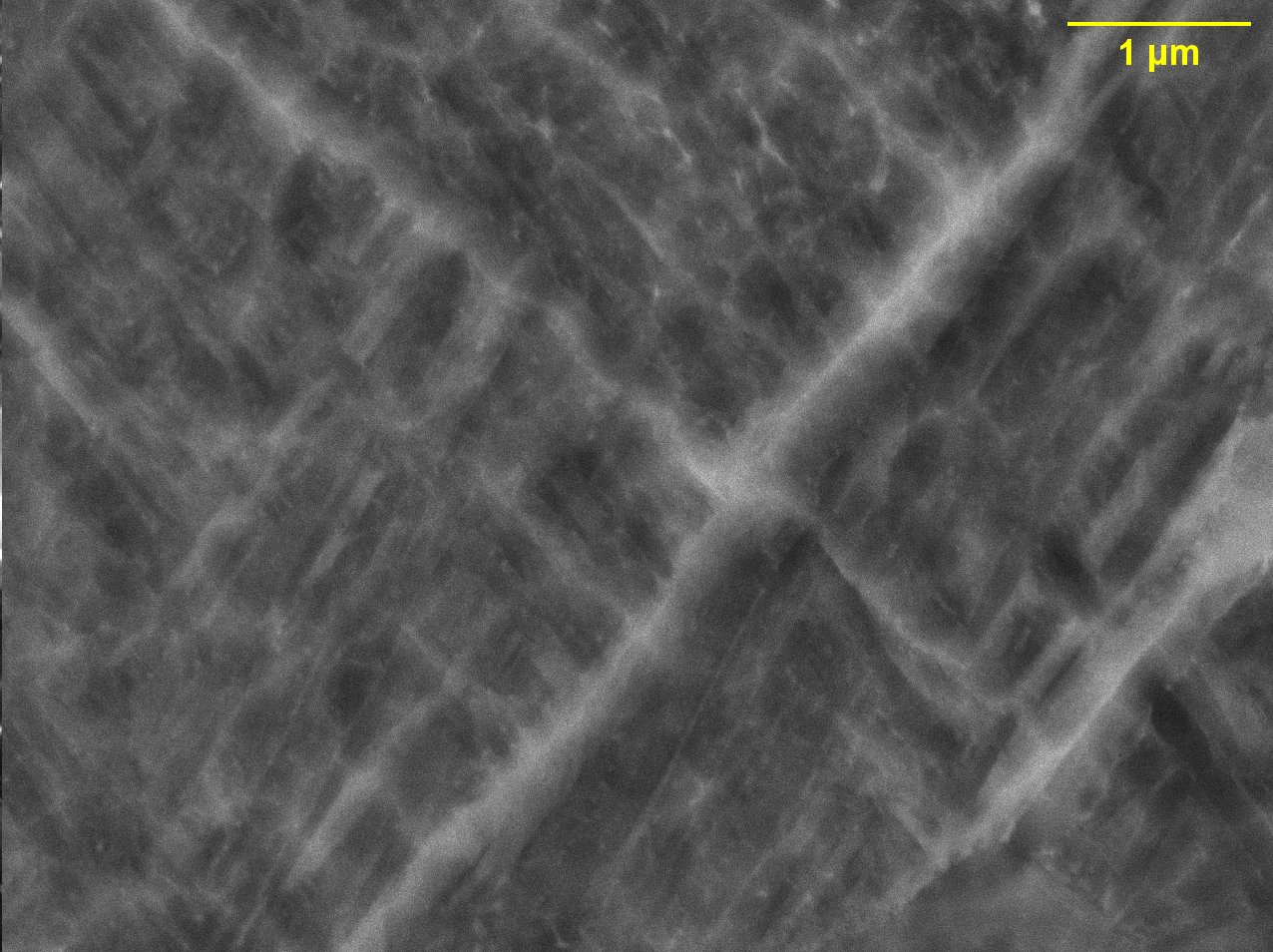 Quenching at 952°C + Partitioning at 600°C
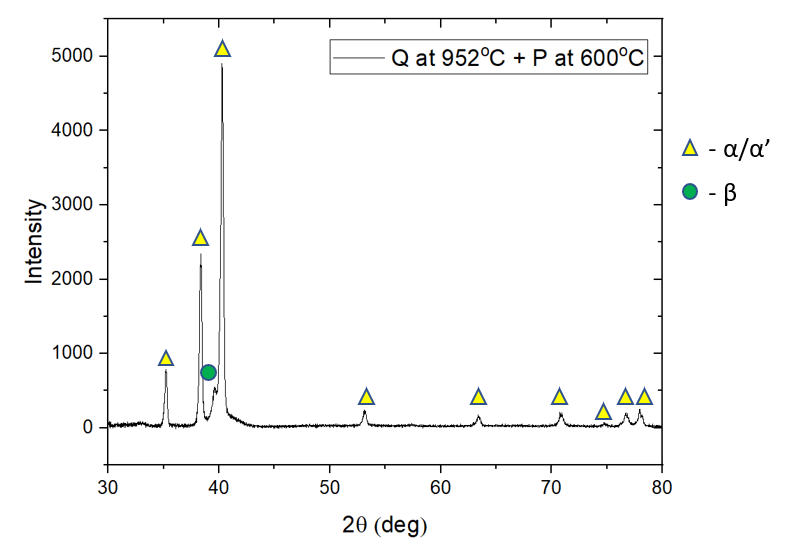 Start of α’-phase decomposition
Sub-micron scale globules of β-phase
XRD peak of β-phase evident
Partial decomposition of α’ into α+β
(110)
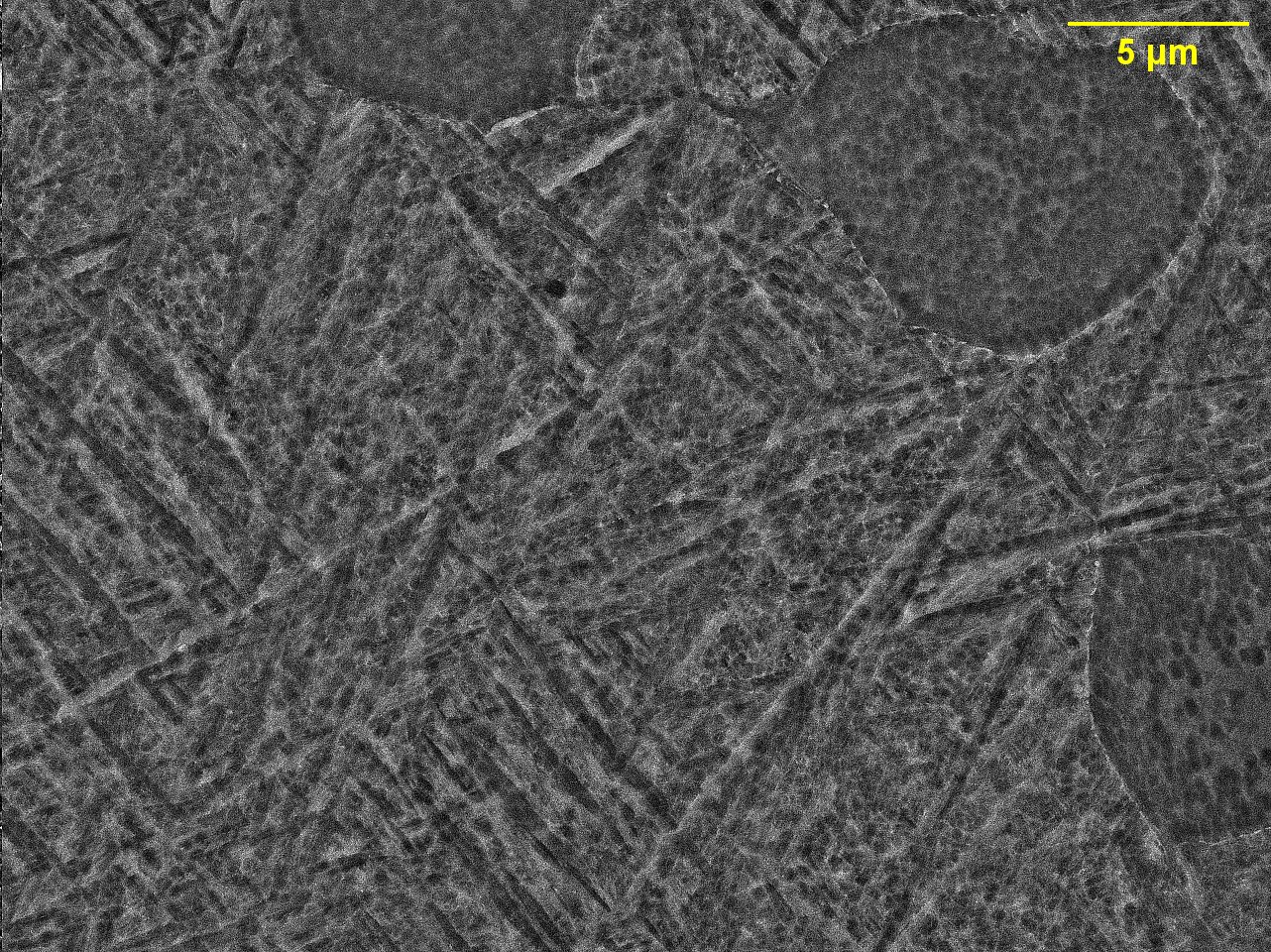 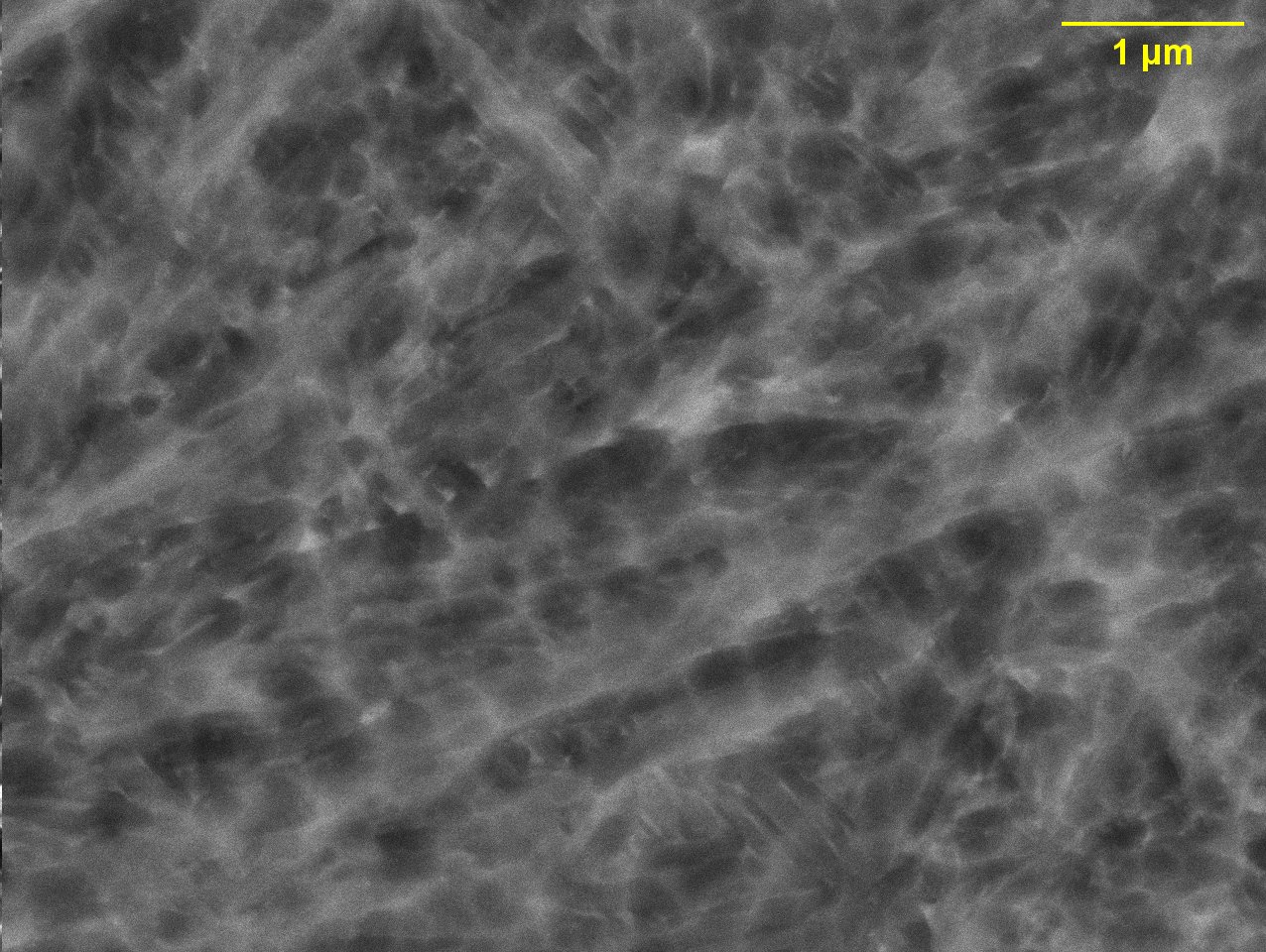 Quenching at 952°C + Partitioning at 700°C
Decomposition of α’-phase
Fine lamellae of α+β
XRD peak of β-phase evident
Complete decomposition of α’ into fine lamellar α+β
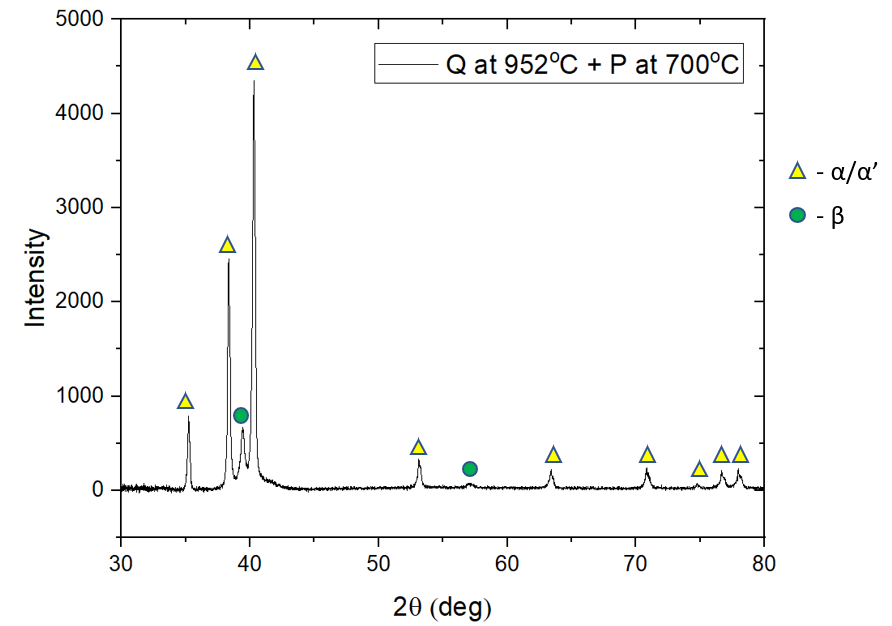 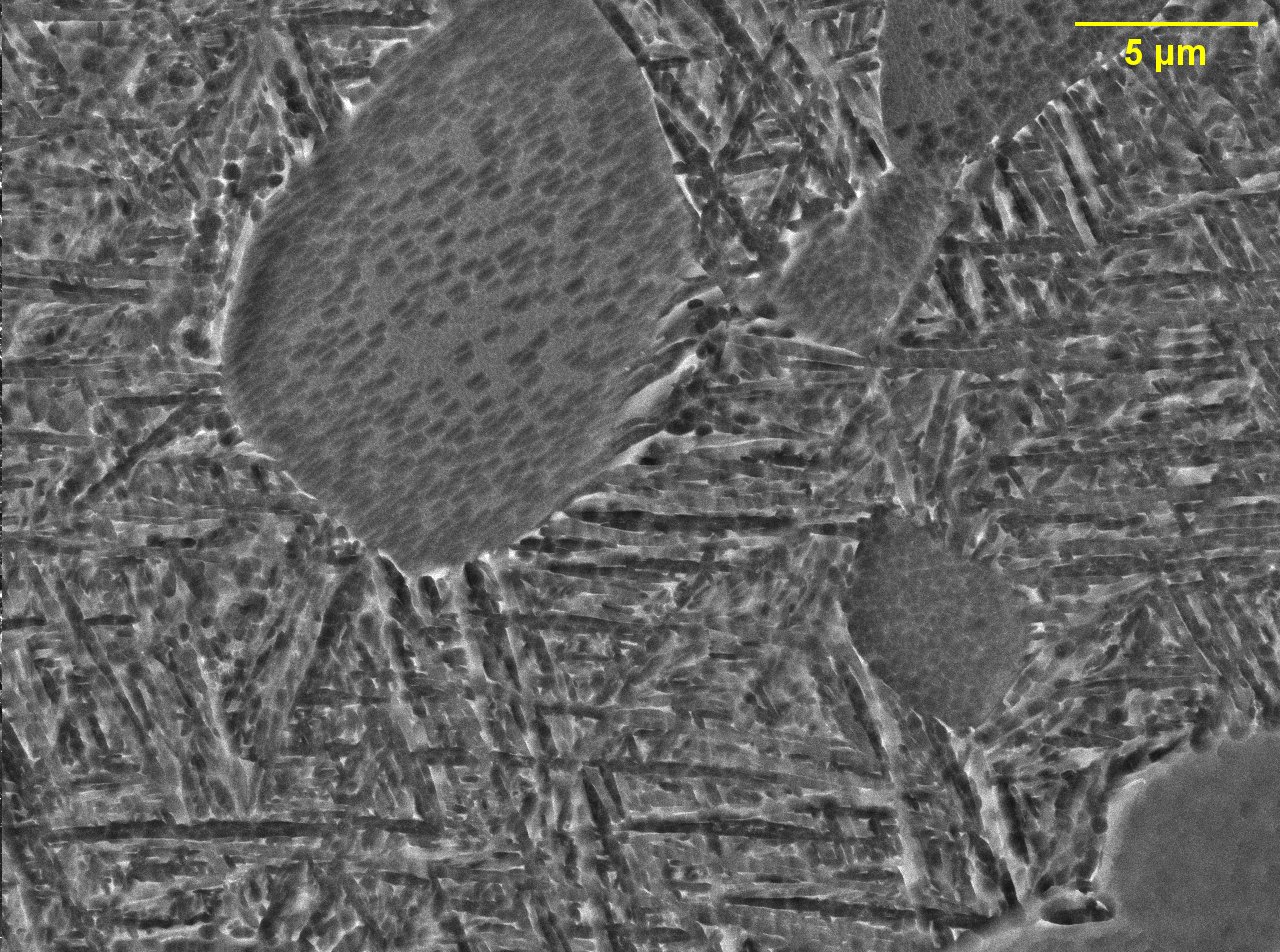 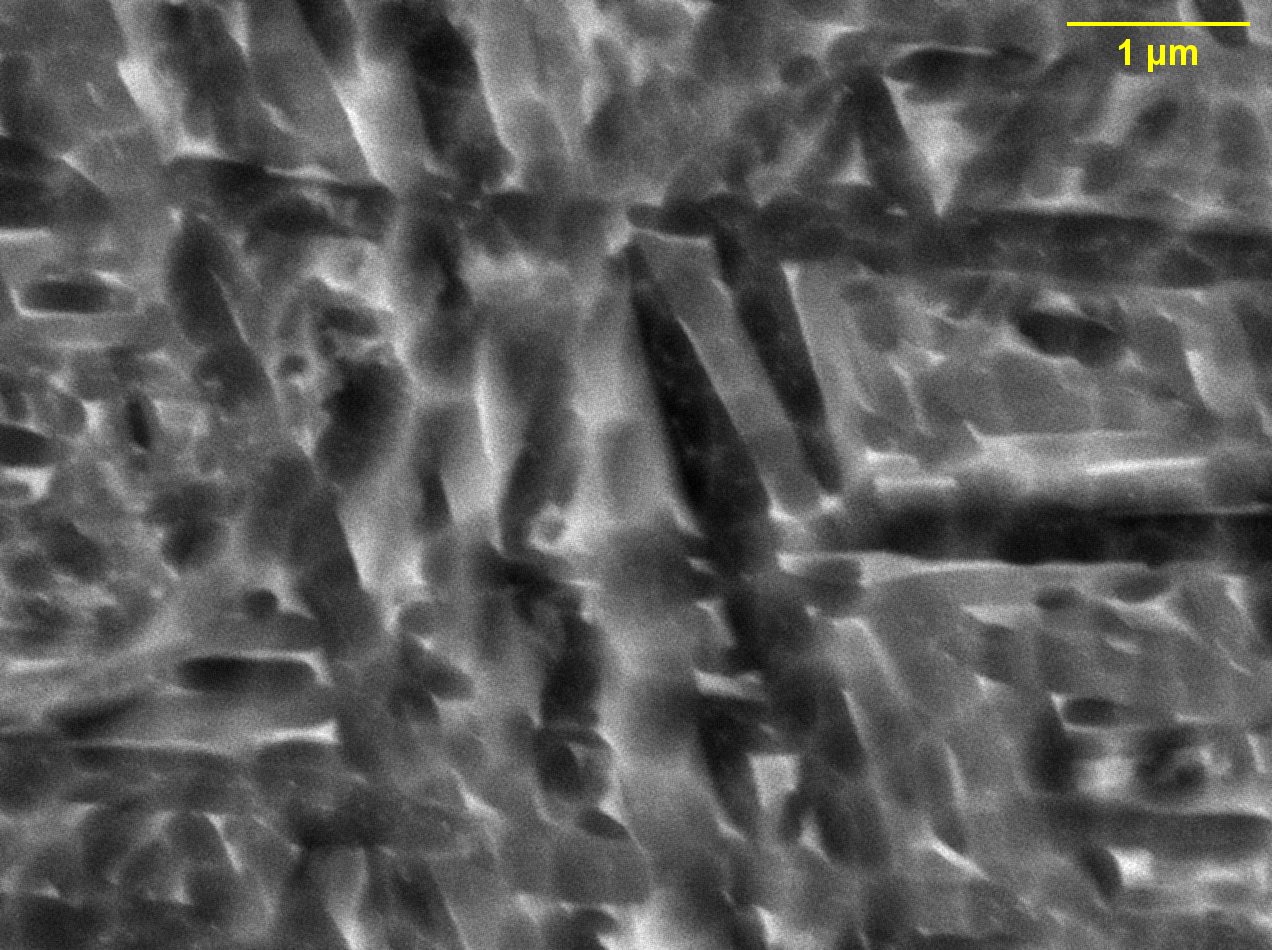 (200)
(110)
Take-aways
Inter-critical annealing
UTS increases with α’ phase fraction
Maximum strain hardening achieved at 50% α’ phase fraction 
Partitioning
α’ decomposition starts at 600°C
Complete decomposition of α’ after partitioning at 700°C
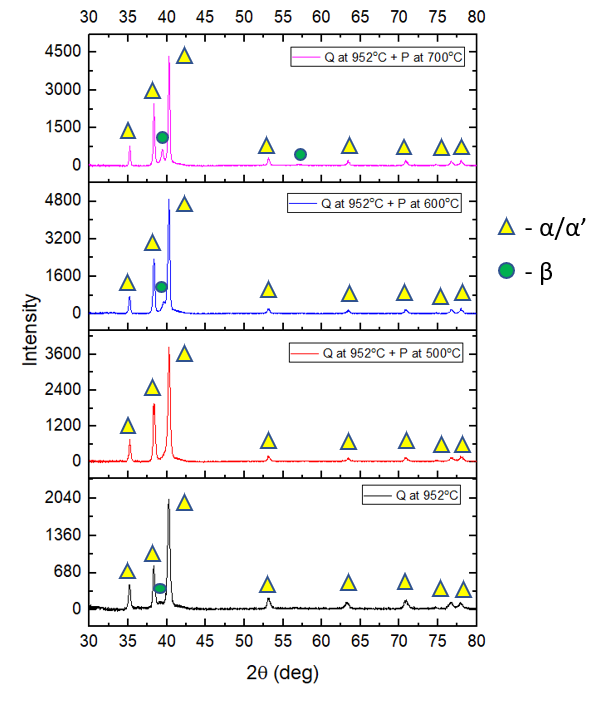 (200)
(110)
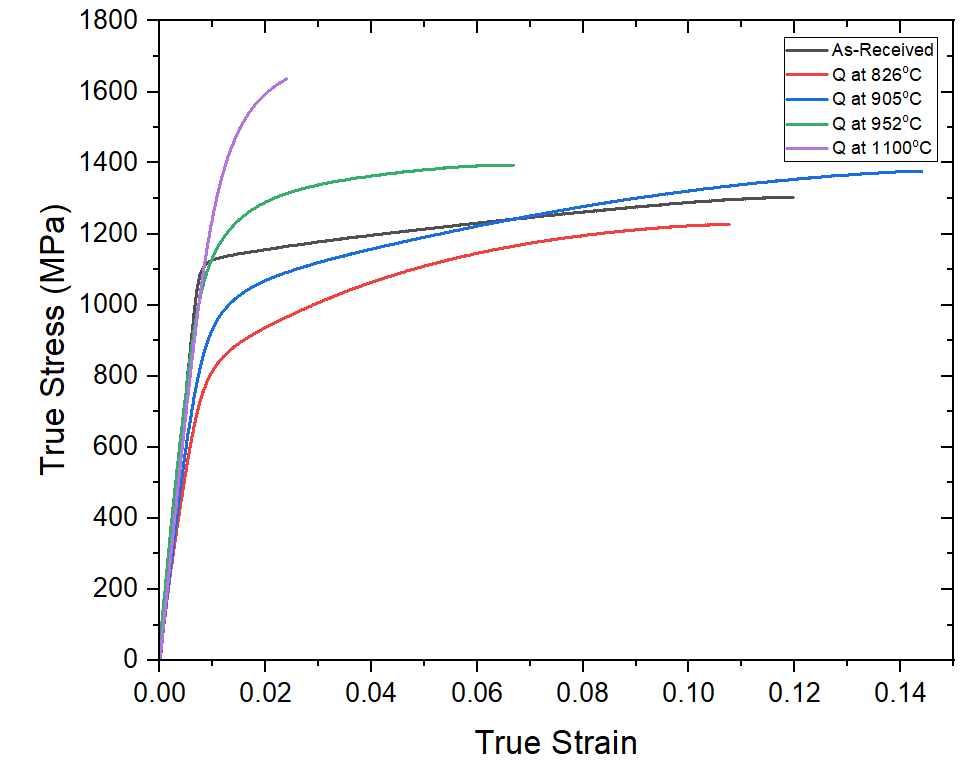 (110)
(110)
Work Plan and Progress
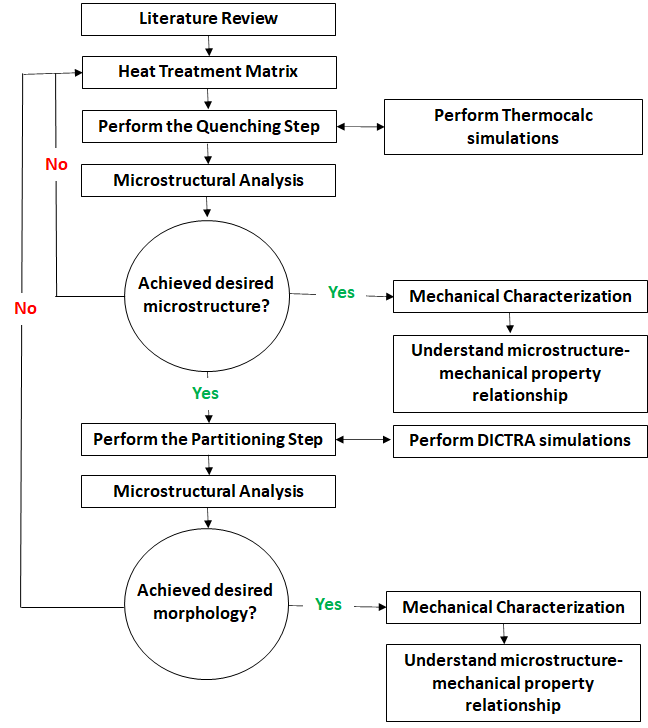 Challenges and Opportunities
Quantitative microstructural characterization after partitioning
SEM imaging and XRD analysis only present qualitative evidence for partitioning
SEM-EDS and EBSD cannot be used to characterize sub-micron scale partitioning
Potential solution: Use of TEM EDS or APT
Future Work
Wrought and AM Ti-6Al-4V
Determine the partitioning parameters for the as-quenched material using simulation tools and heat treatments
Conduct mechanical characterization on the partitioned samples with desired microstructures
Understand the structure-property relationship of this alloy after quenching and partitioning
Heat treatments on β-Ti alloys
Thank you!
Valava Sambandam Rani
valavasambandamrani@mines.edu
References
[1] O. Dumas , B. Hary , G. Martin , F. Sun , C. de Formanoir , F. Prima , S. Godet, Towards work-hardenability of Ti-6Al-4V through a quenching and partitioning approach, MATEC Web of Conferences 321, 11062 (2020)
[2] Charlotte de Formanoir, Guilhem Martin, Frédéric Prima, Sébastien Allain, Thibaut Dessolier, Fan Sun, Solange Vivès, Benjamin Hary, Yves Bréchet, Stéphane Godet, Micromechanical behavior and thermal stability of a dual-phase α+α’ titanium alloy produced by additive manufacturing, Acta Materialia (2018)
[3] Chafino, J.A., Yamanaka, K., Mercier, F., Rivory, P., Balvay, S., Hartmann, D.J., Chiba, A., Fabregue, D., The influence of temperature during water-quench rapid heat treatment on the microstructure, mechanical properties and biocompatibility of Ti -6Al -4V ELI alloy, Journal of the Mechanical Behavior of Biomedical Materials (2019)
[4] Charlotte de Formanoir, Alice Brulard, Solange Vivès, Guilhem Martin, Frédéric Prima, Sébastien Michotte, Edouard Rivière, Adrien Dolimont & Stéphane Godet, A strategy to improve the work-hardening behavior of Ti–6Al–4V parts produced by additive manufacturing, Materials Research Letters, 5:3, 201-208 (2017)
[5] W. Xu, M. Brandt, S. Sun, J. Elambasseril, Q. Liu, K. Latham, K. Xia and M. Qian, Additive manufacturing of strong and ductile Ti–6Al–4V by selective laser melting via in situ martensite decomposition, Acta Materialia, 85, 74–84 (2015)